多维阅读第4级
The Turtle’s Journey
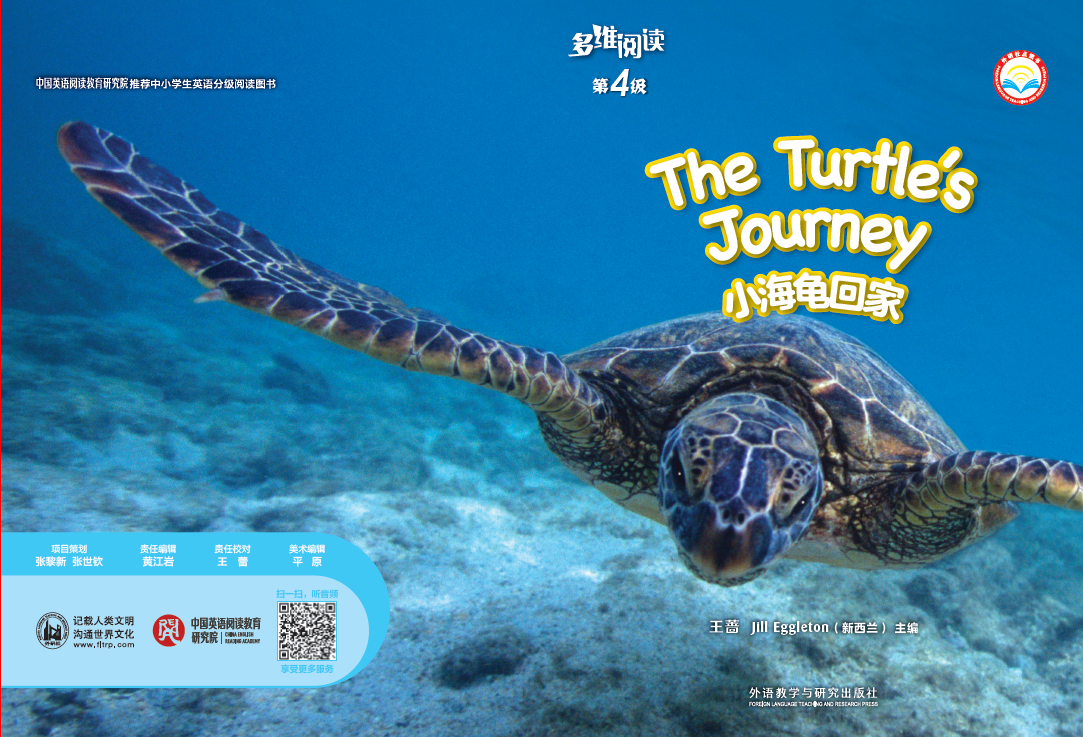 What animal is it?
Where does it live?
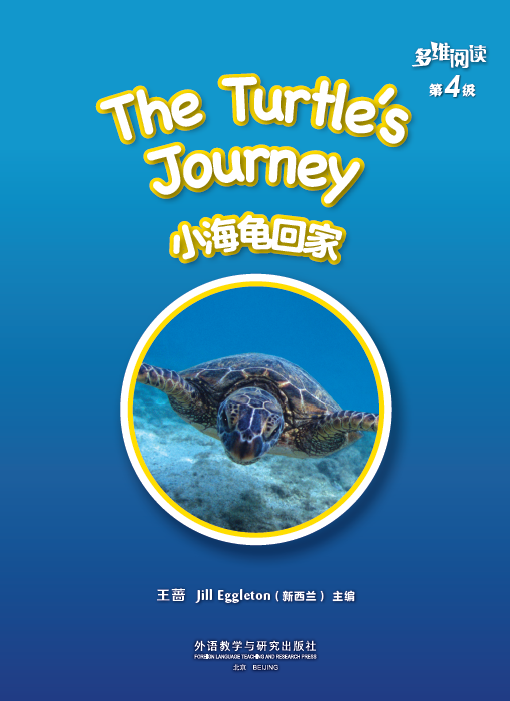 Title 标题
sea
turtle
Writer 作者
What’s this?
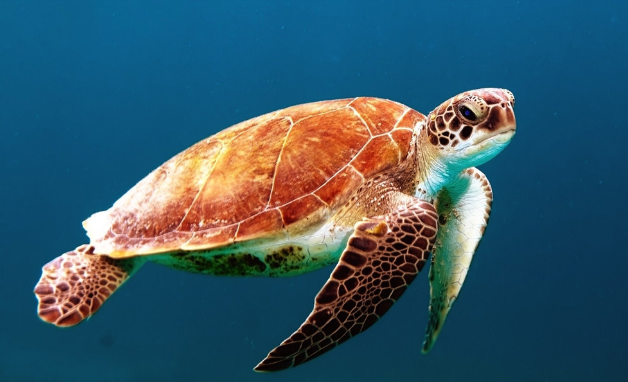 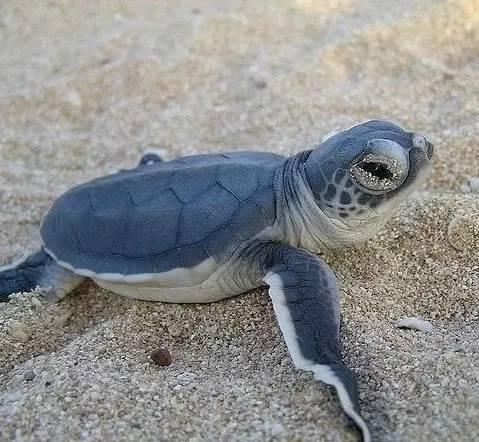 a turtle
a baby turtle
= a hatchling
Where is it from?
Where is it going?
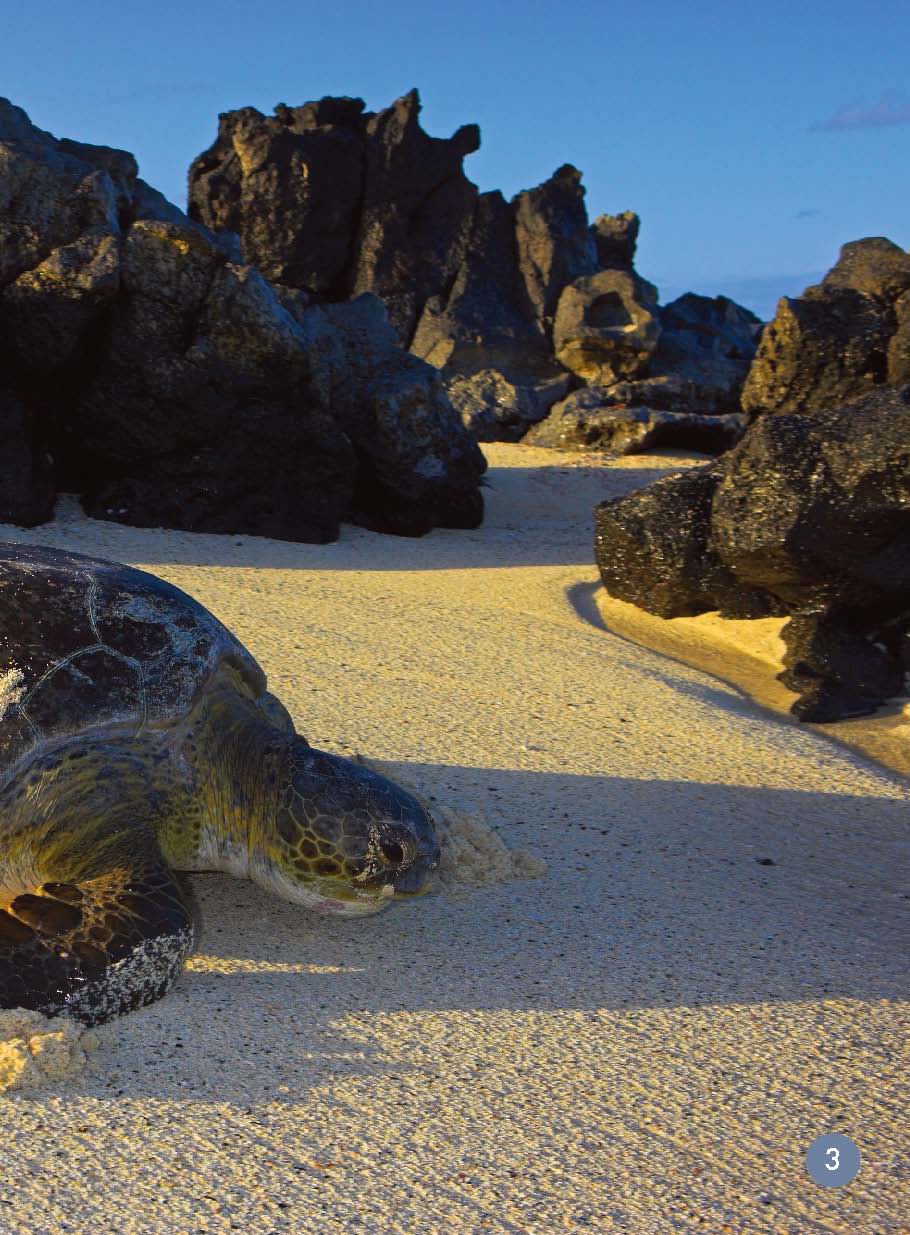 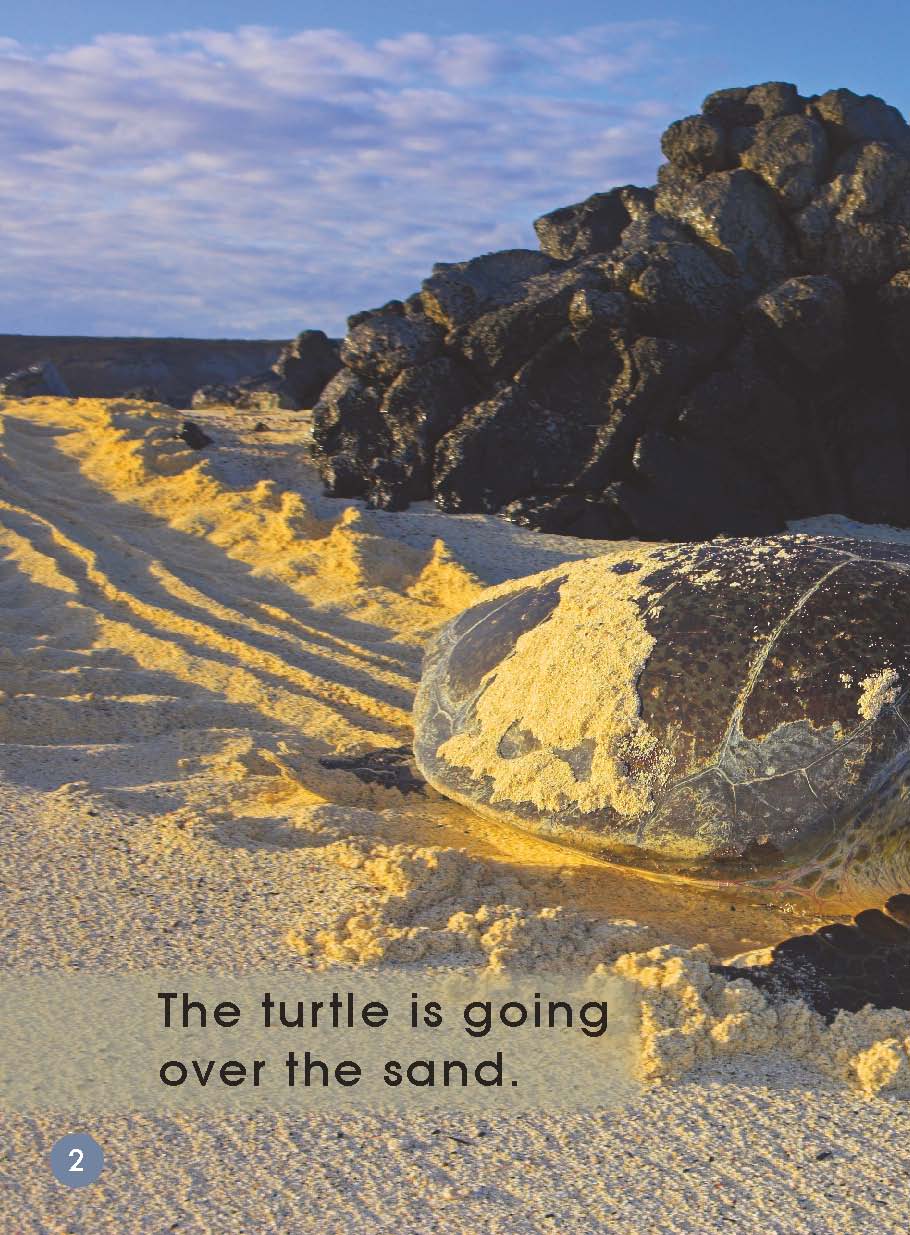 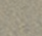 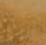 What is it doing?
Why?
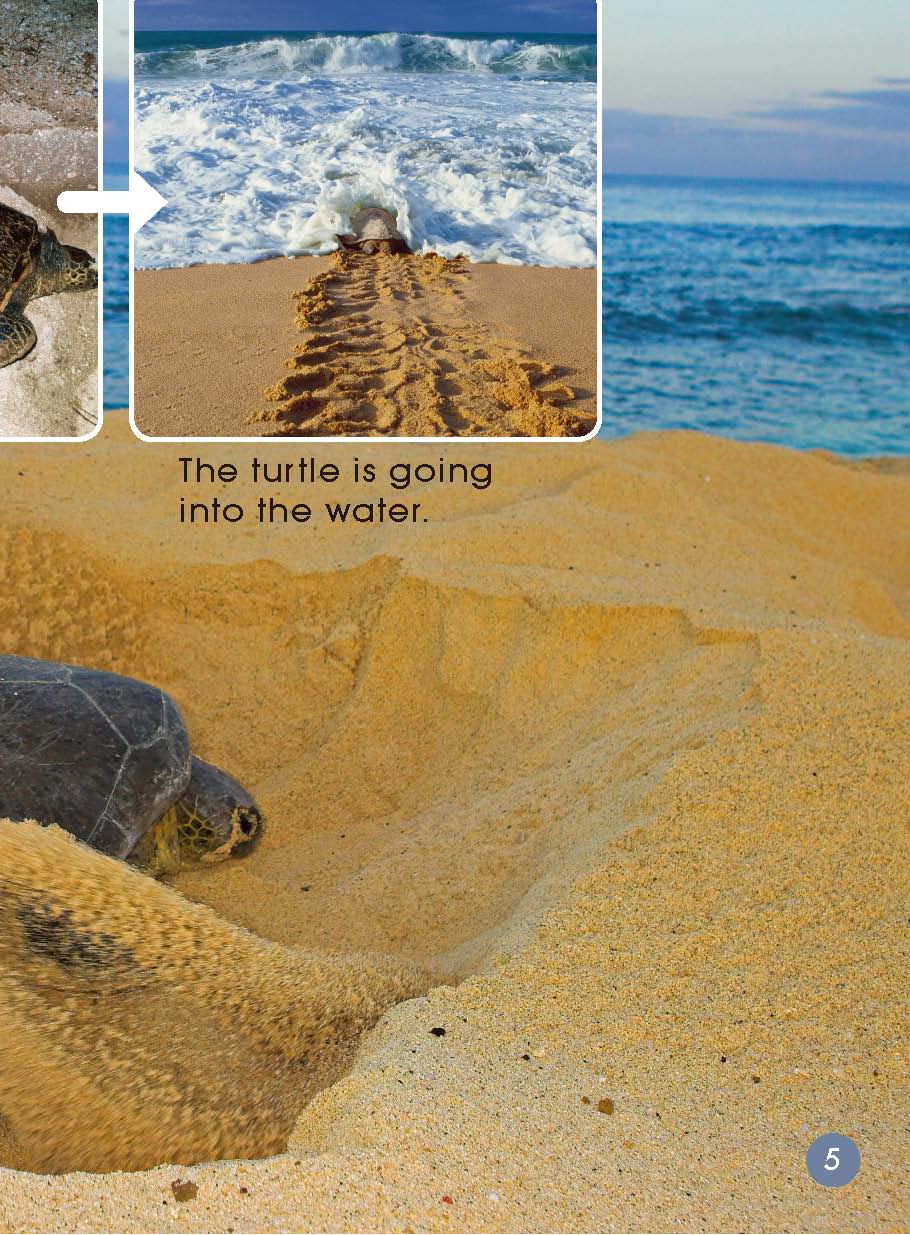 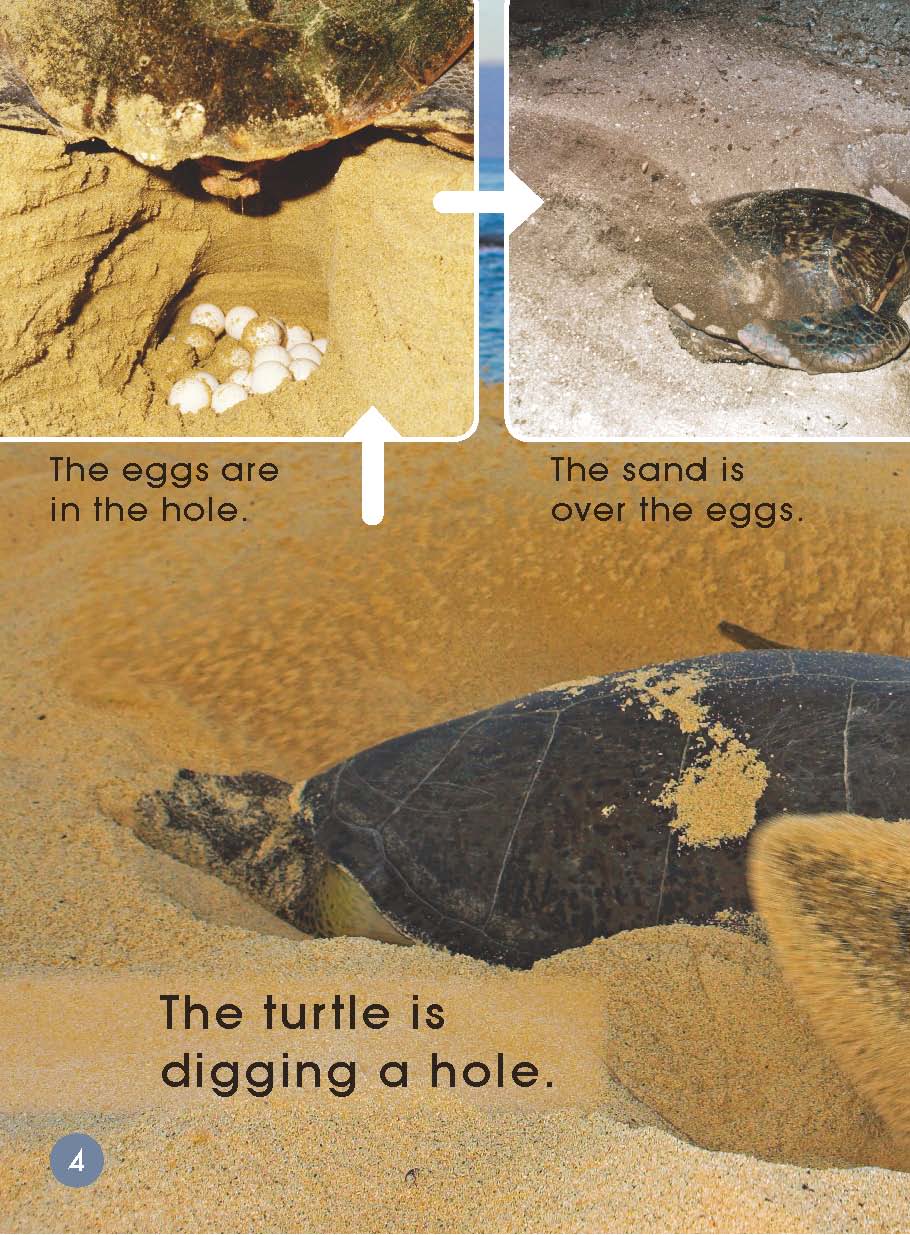 lay eggs
Where is the turtle now?
What is happening to the eggs?
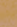 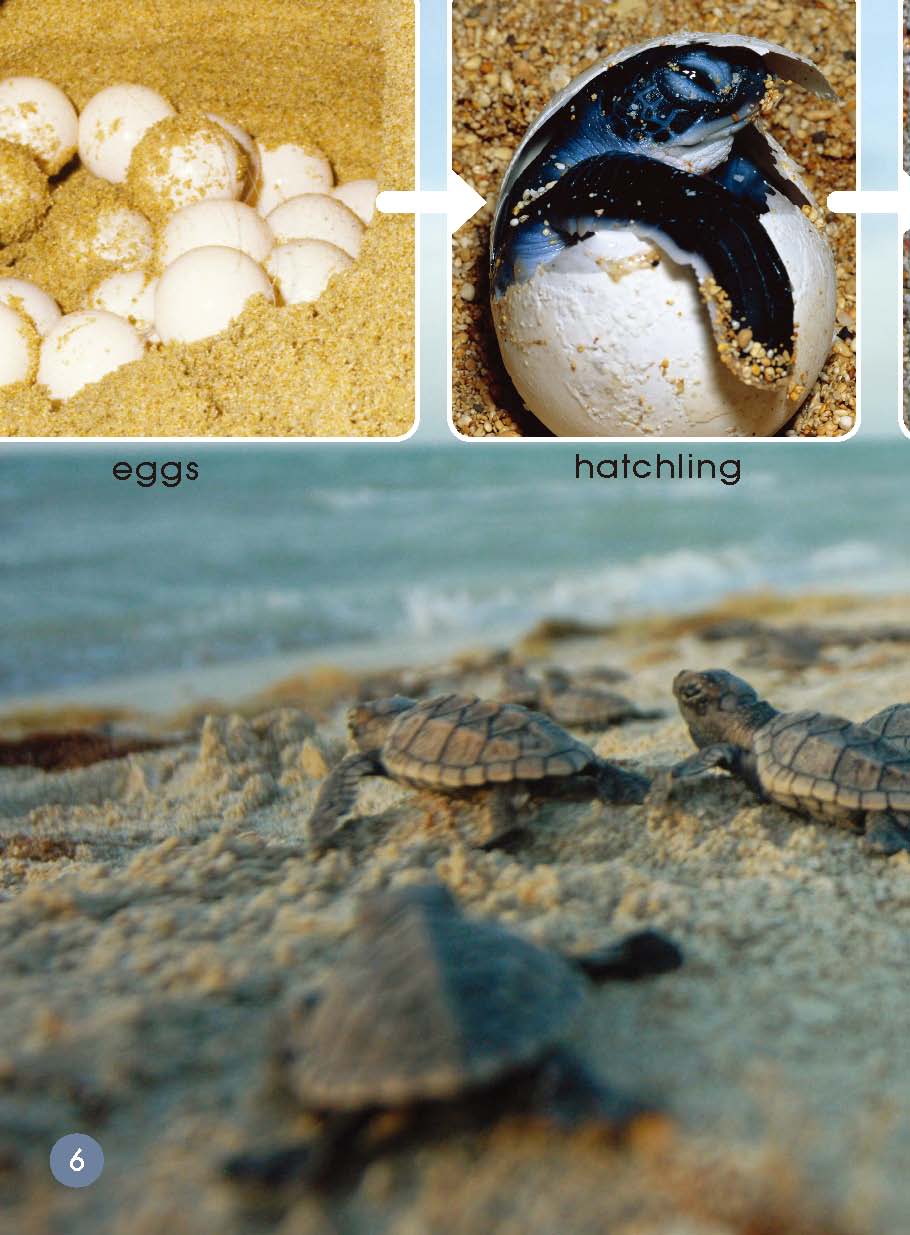 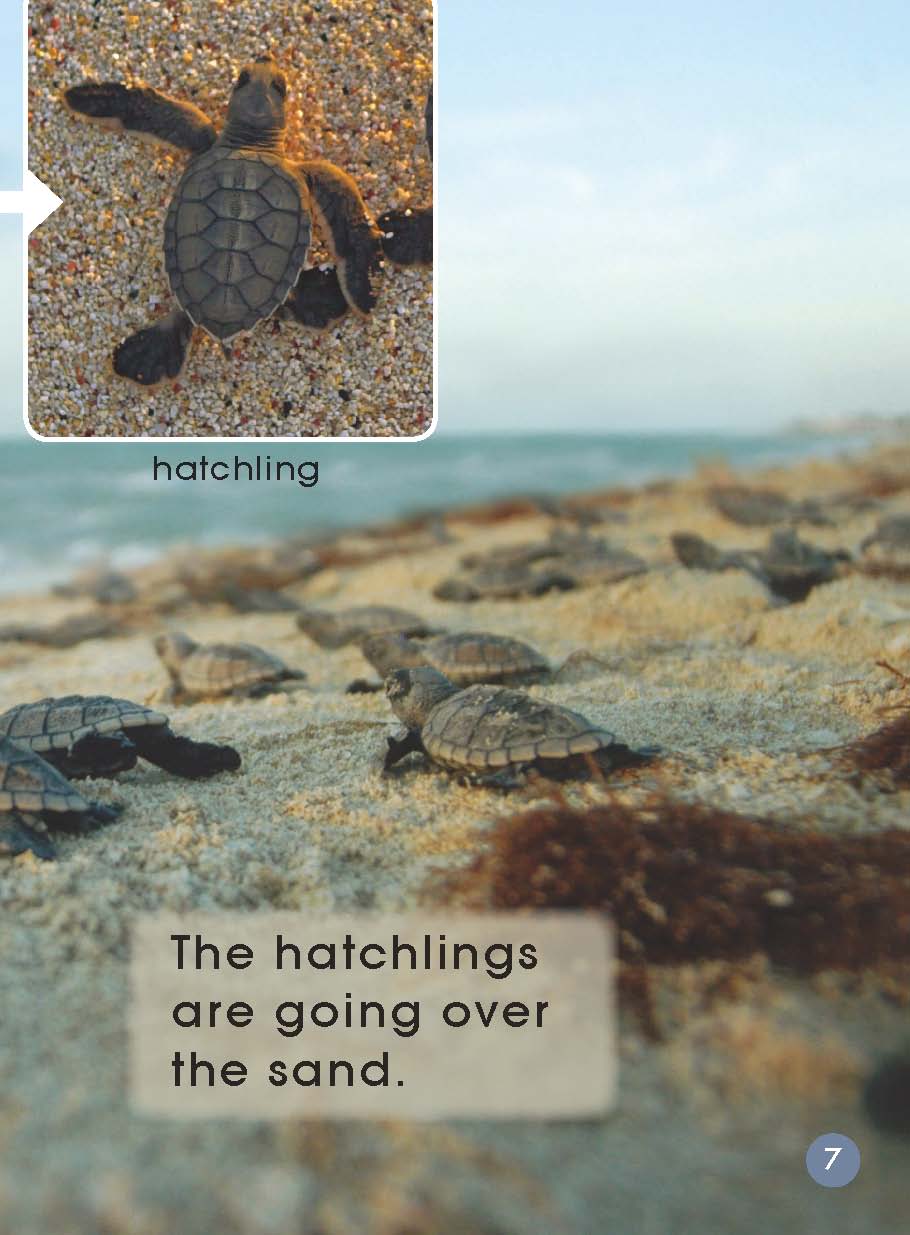 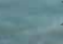 What is happening to the eggs?
What are hatchlings going?
What’s this?
What is the crab doing?
What are the hatchlings doing?
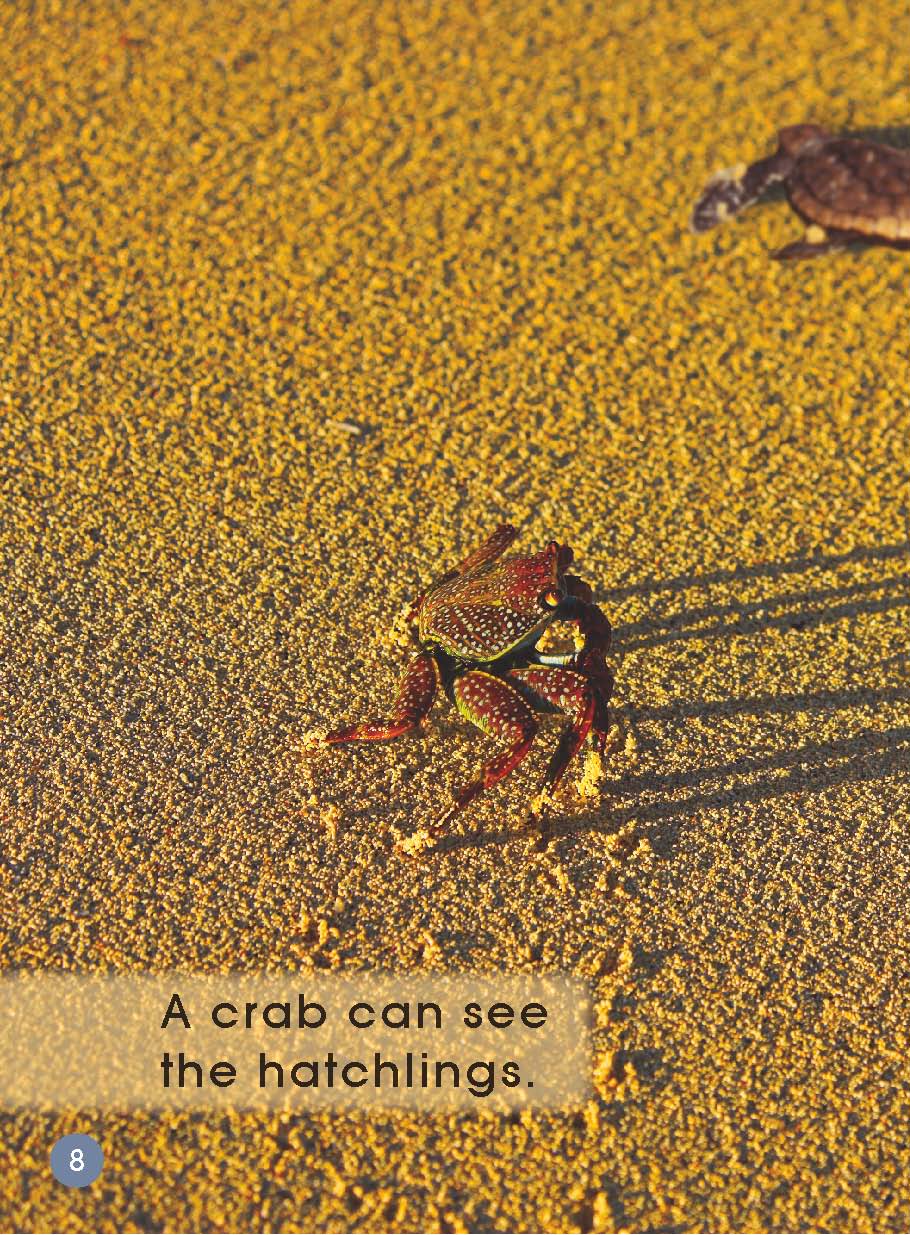 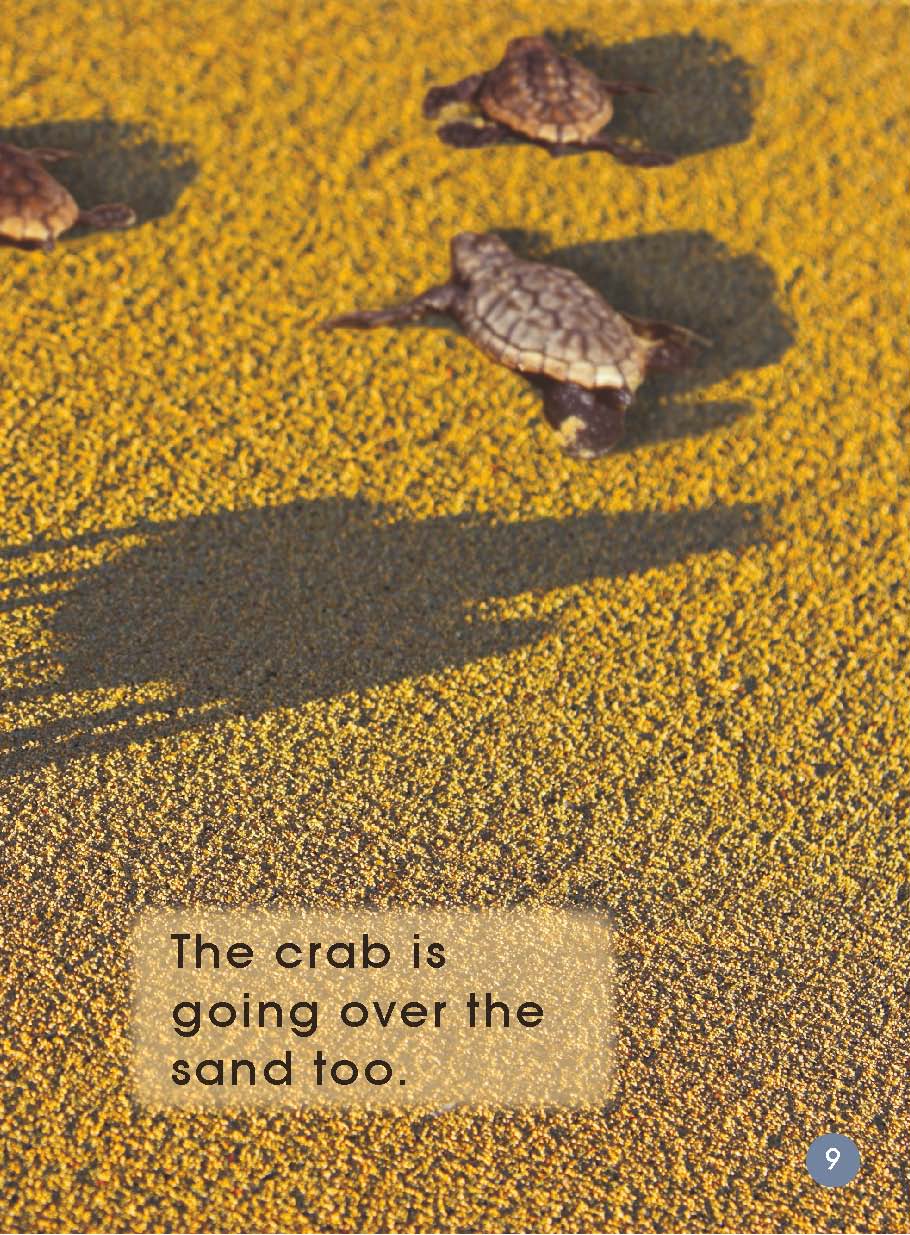 a crab
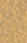 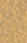 What’s this?
What is the 
bird  doing?
What are the hatchlings doing?
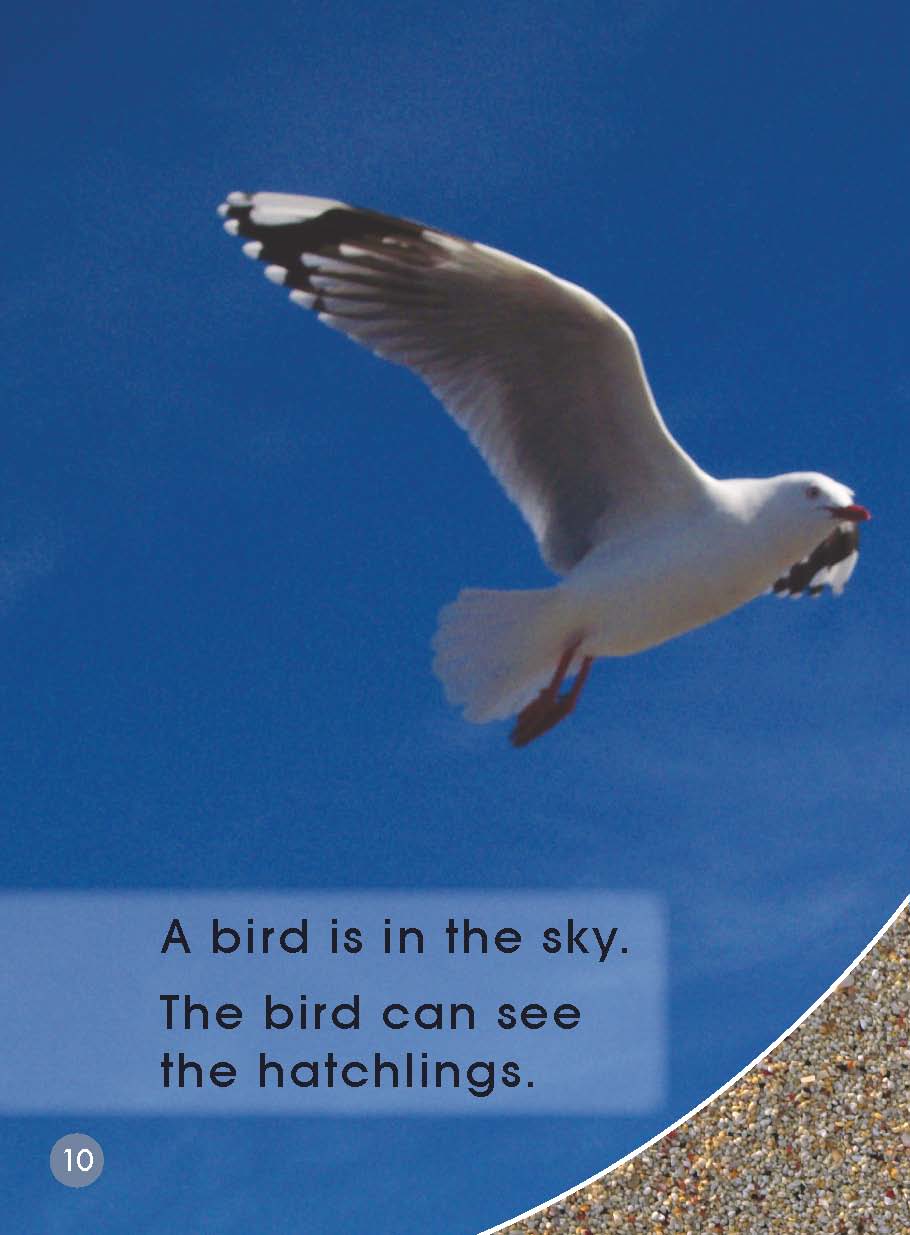 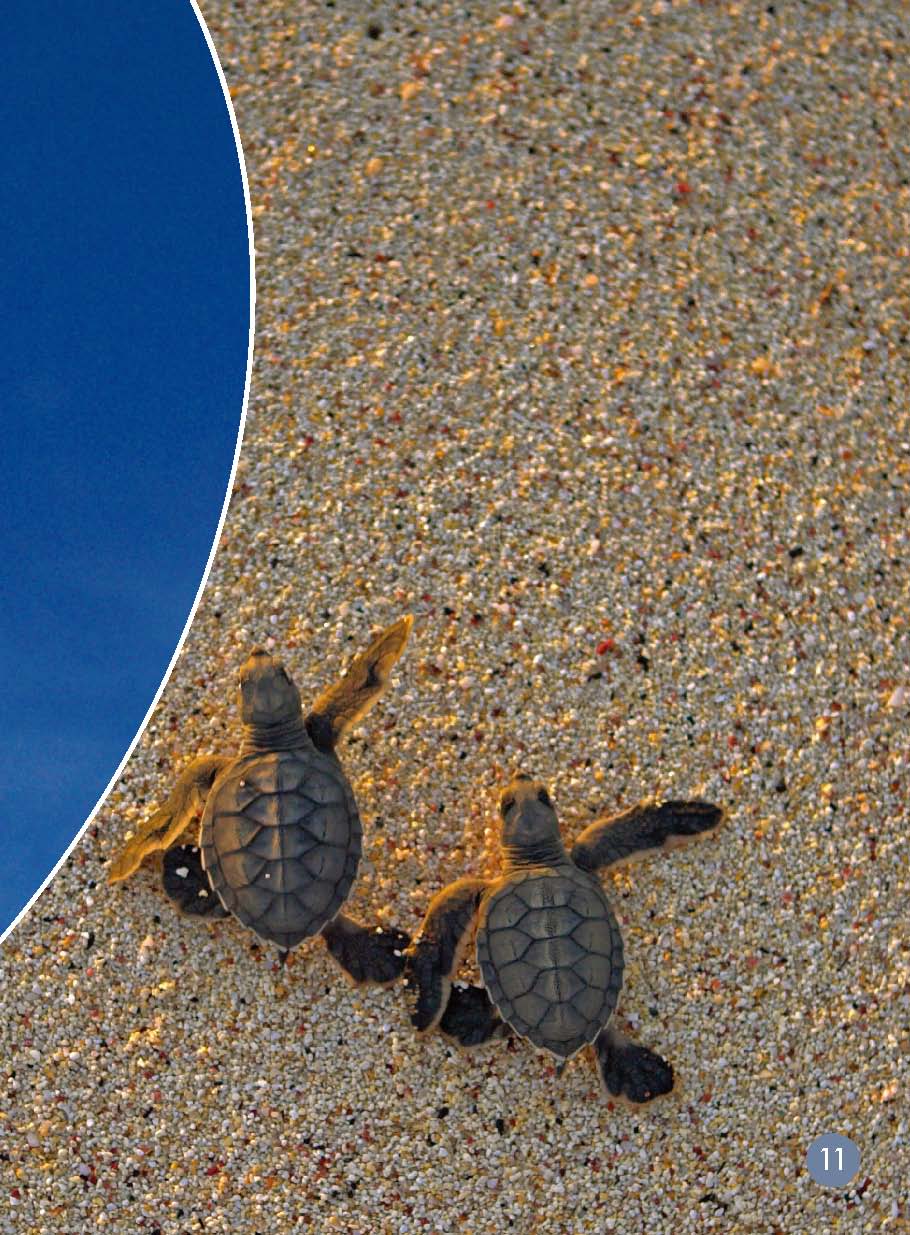 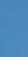 Why are the bird and the crab coming?
What are the hatchlings doing?
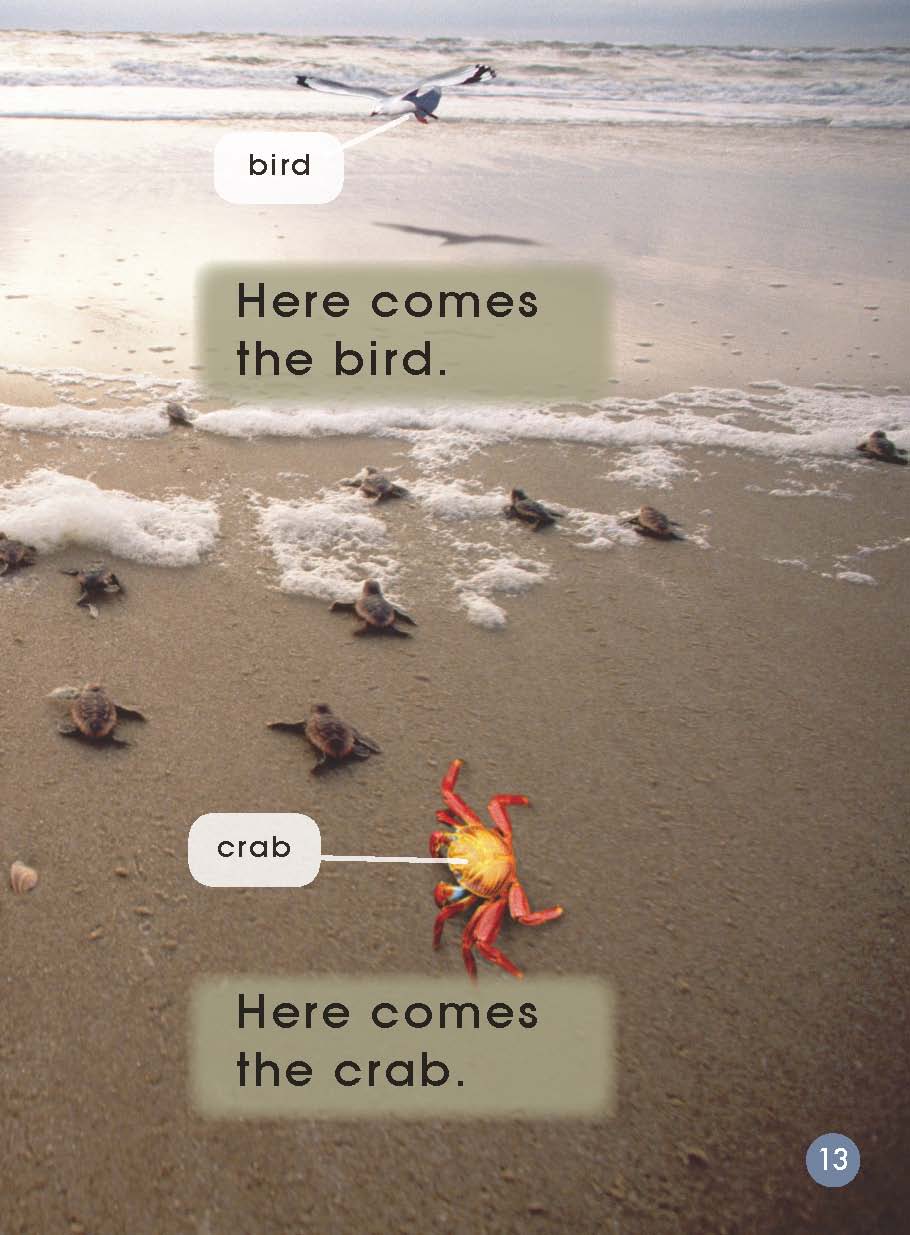 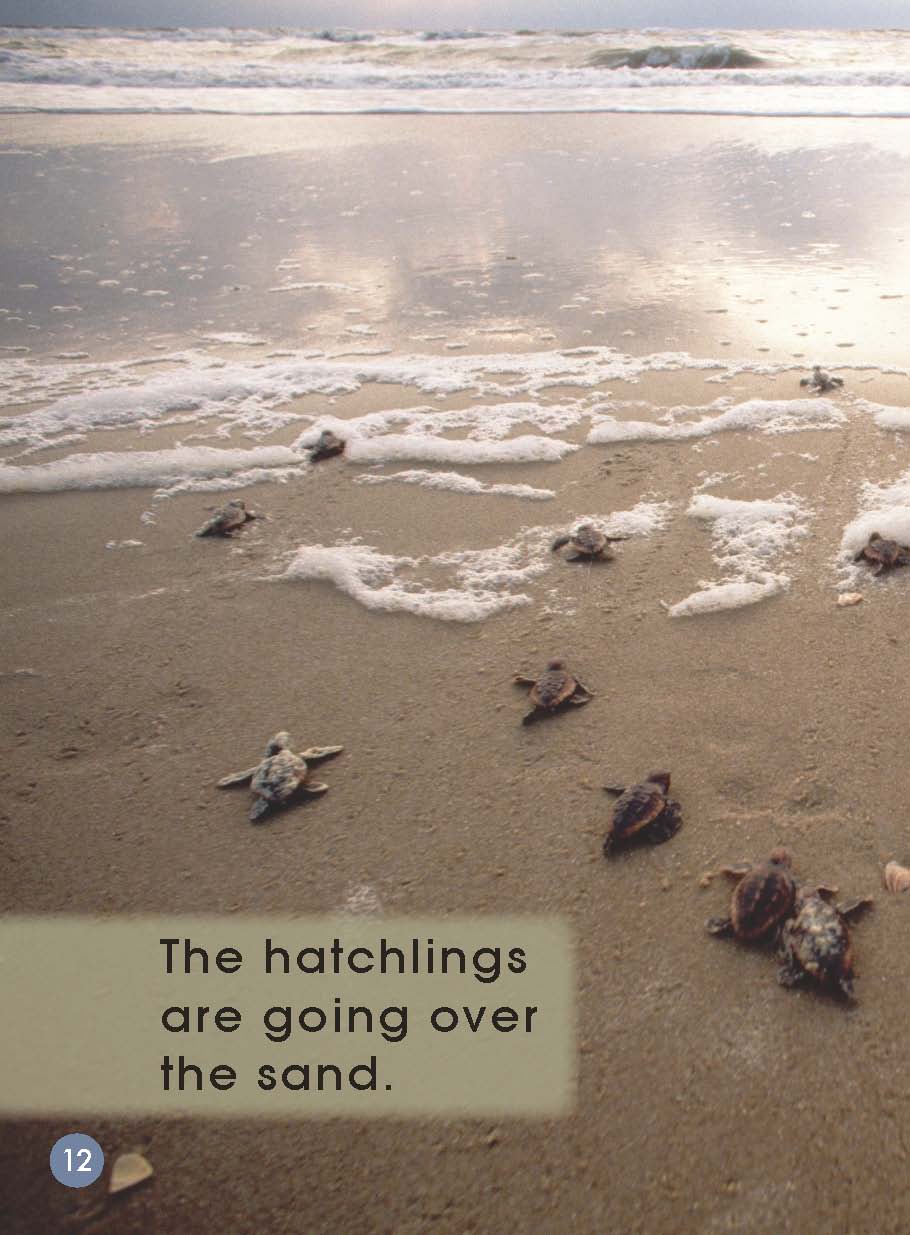 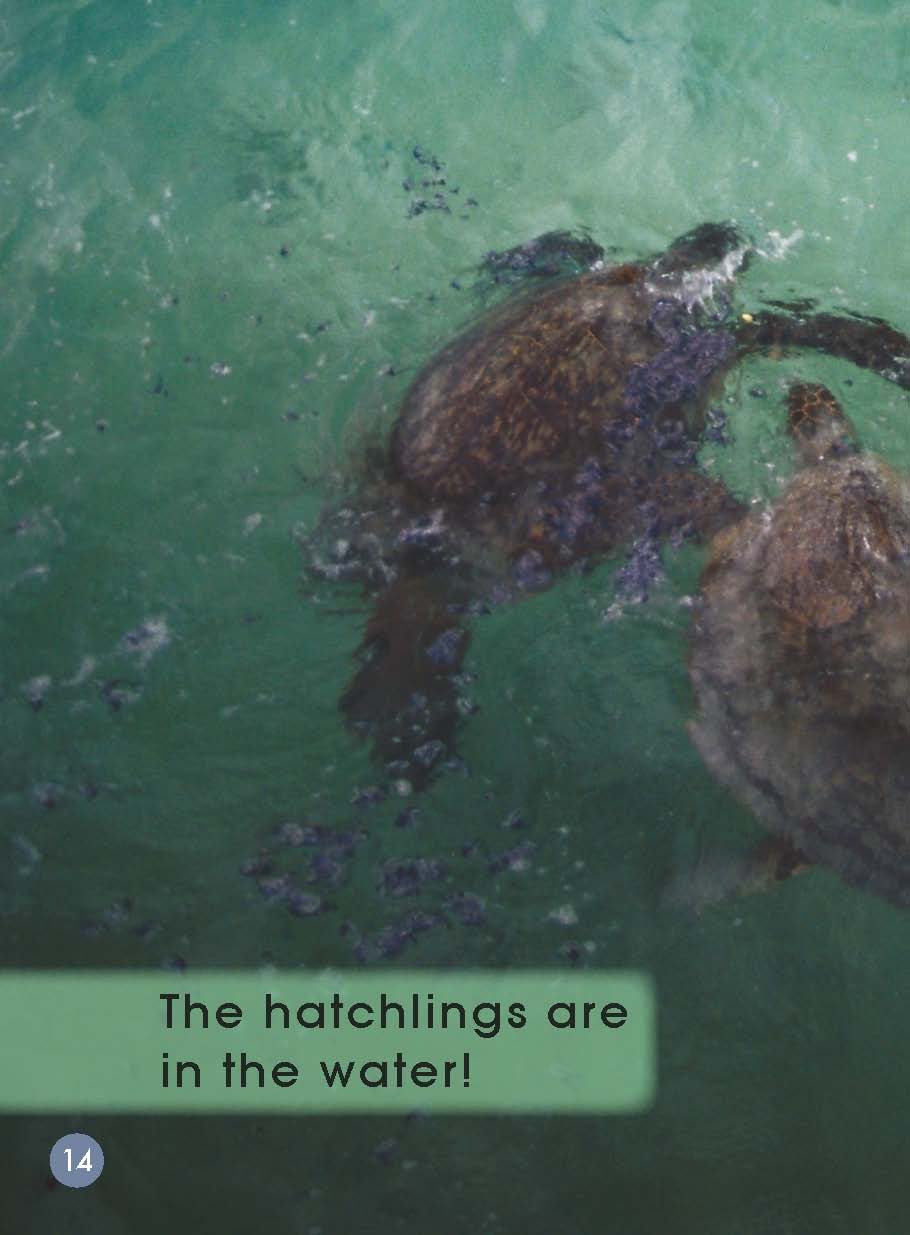 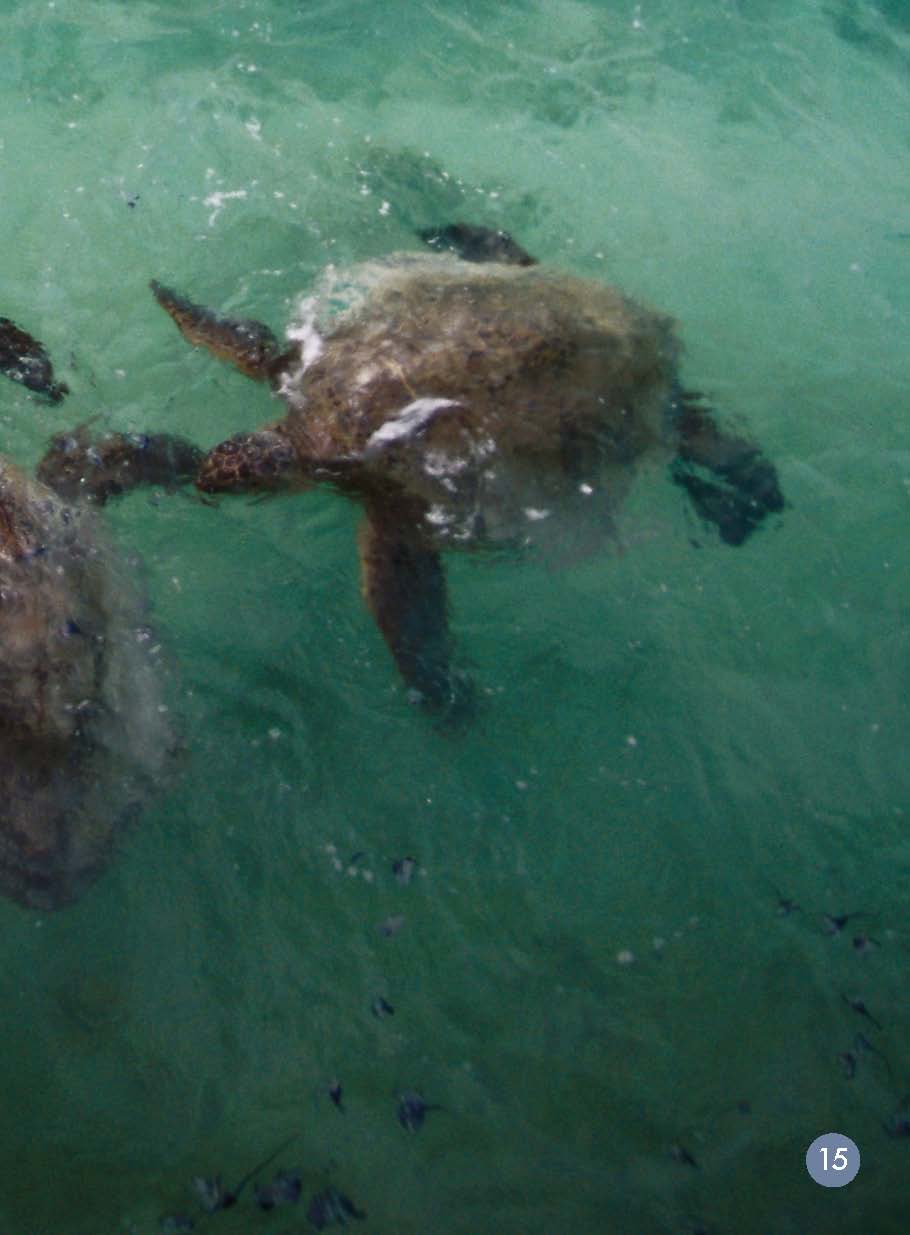 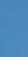 Where are the hatchlings now?
Let's listen and point.
Listen again and read after it.
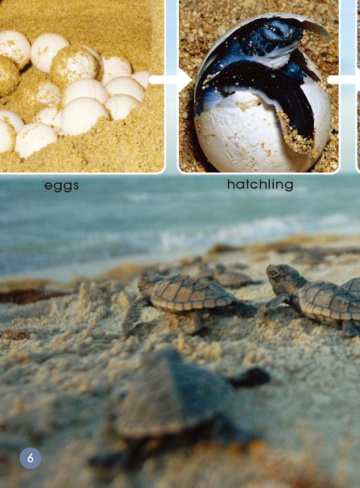 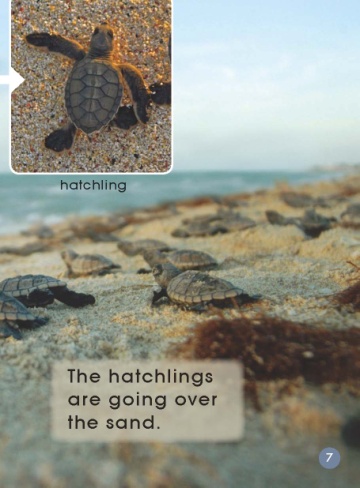 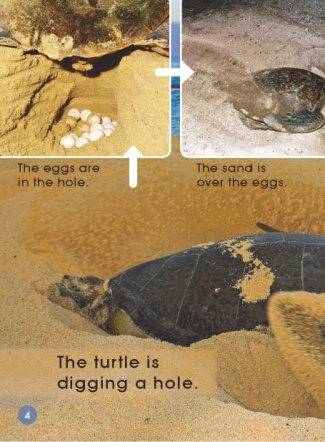 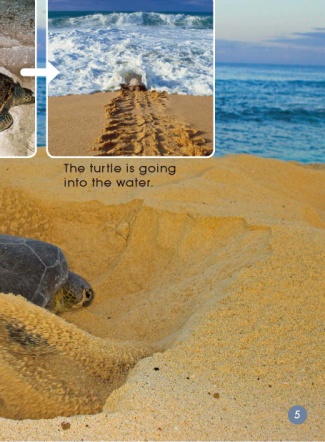 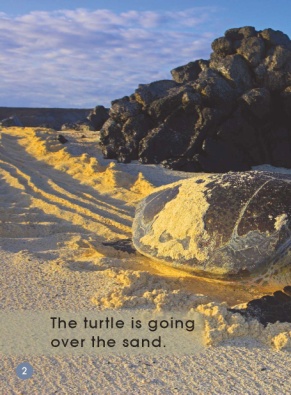 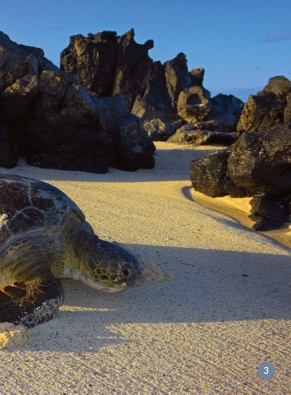 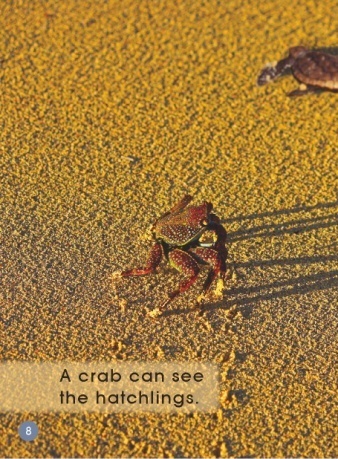 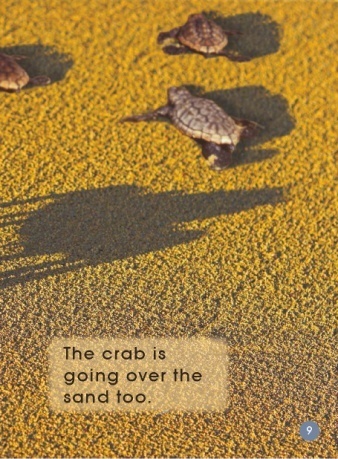 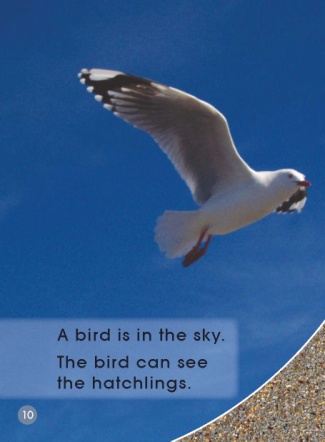 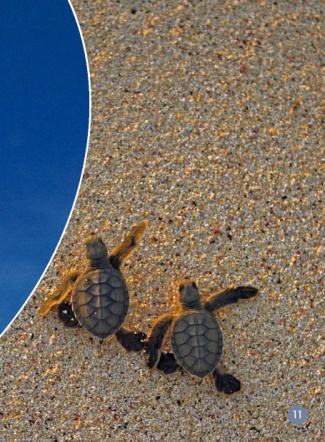 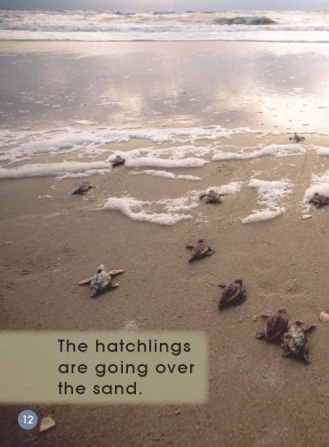 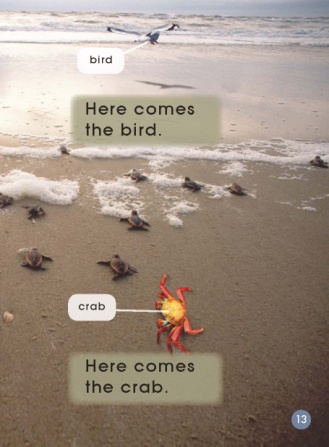 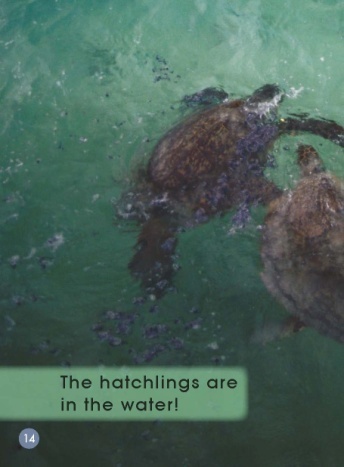 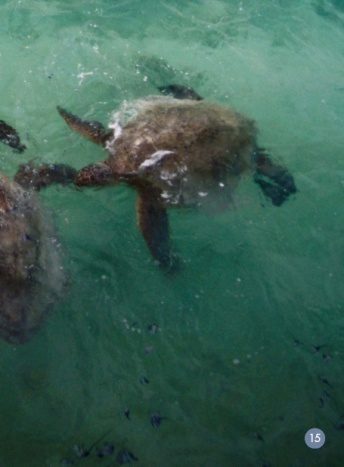 The title is The Turtle's Journey. What does the word journey mean?
A 旅行
B 一生
C 探险
D 成长
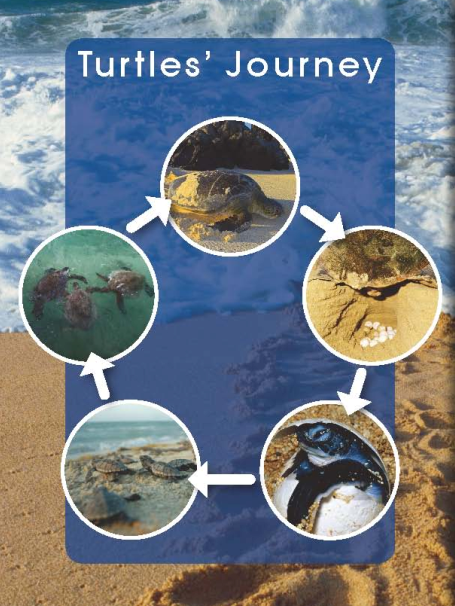 Please complete the diagram to show what happened in the story. Retell the story with your partner using the story map.
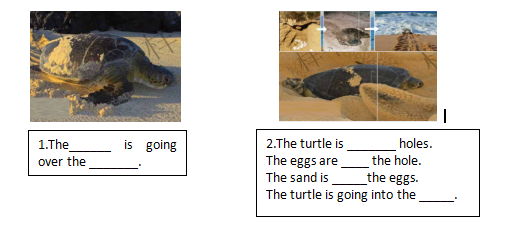 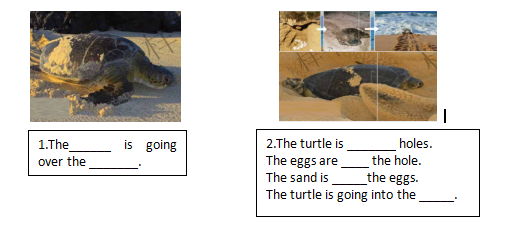 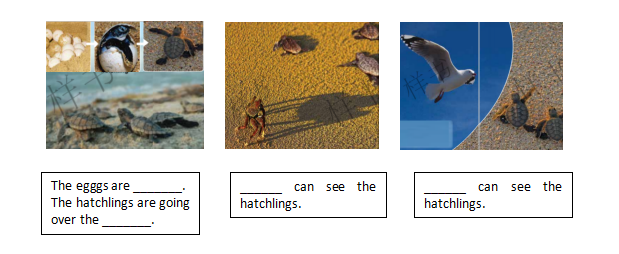 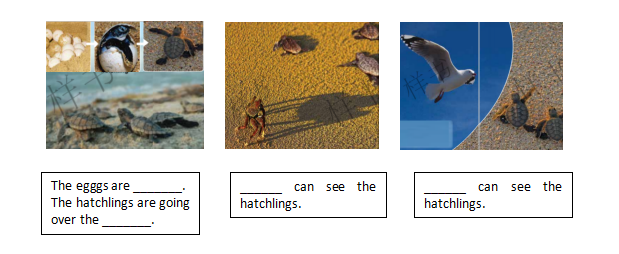 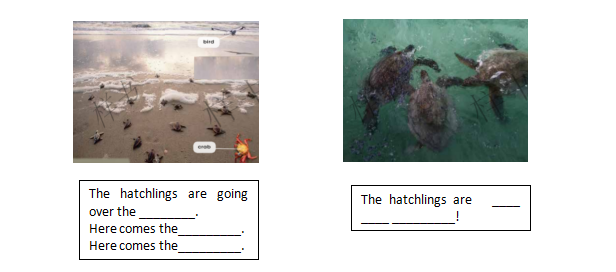 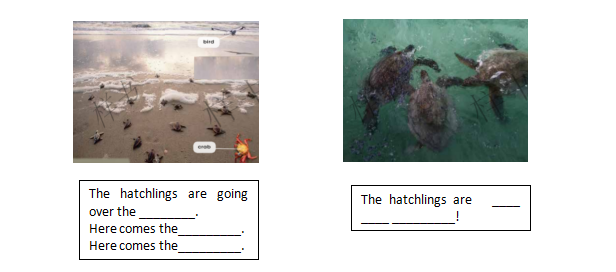 Let's read again and answer the questions.
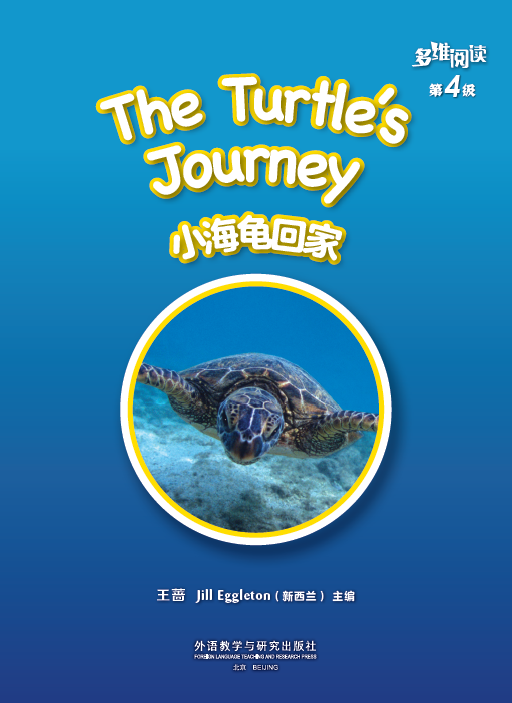 Which word says going? How do you know?
Which words tell you where the turtle is going?
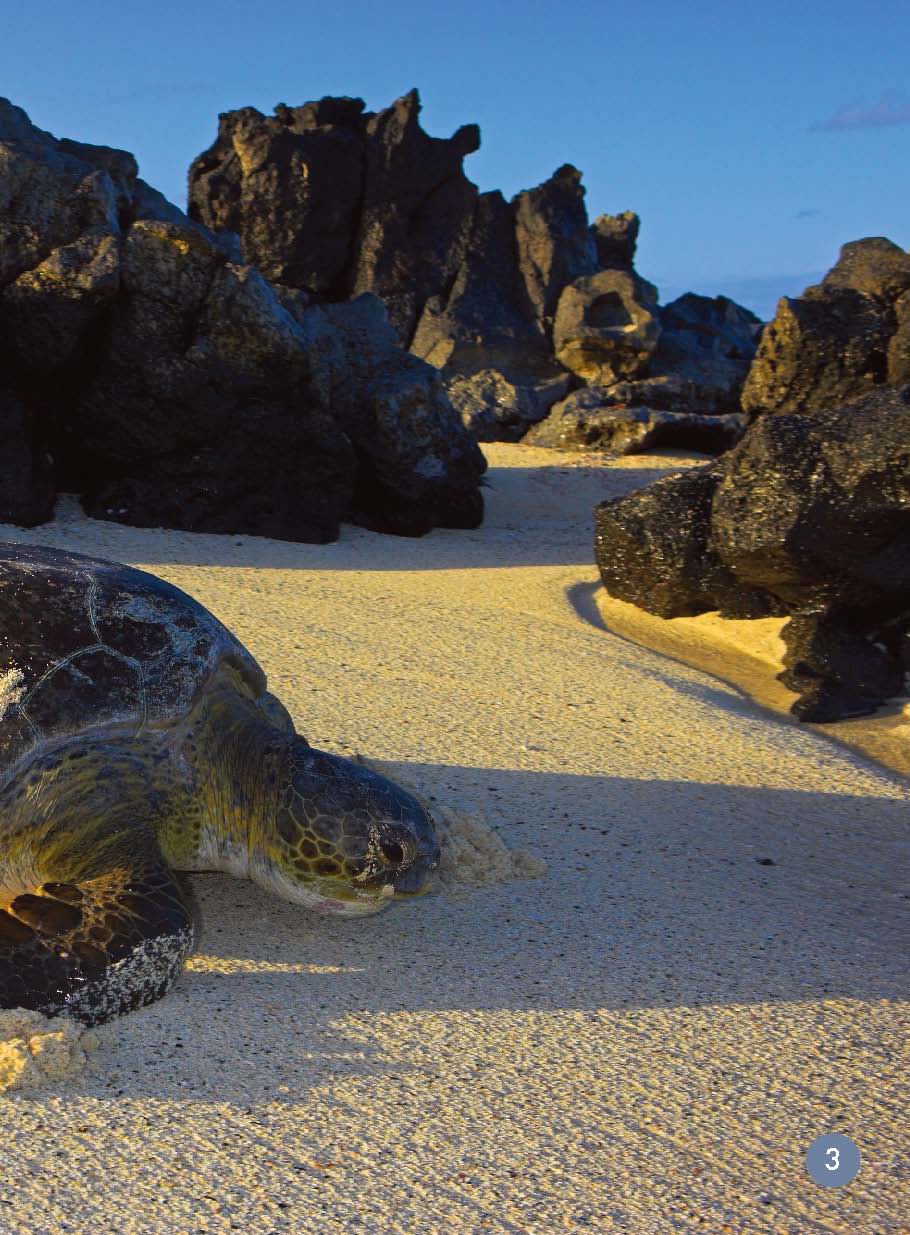 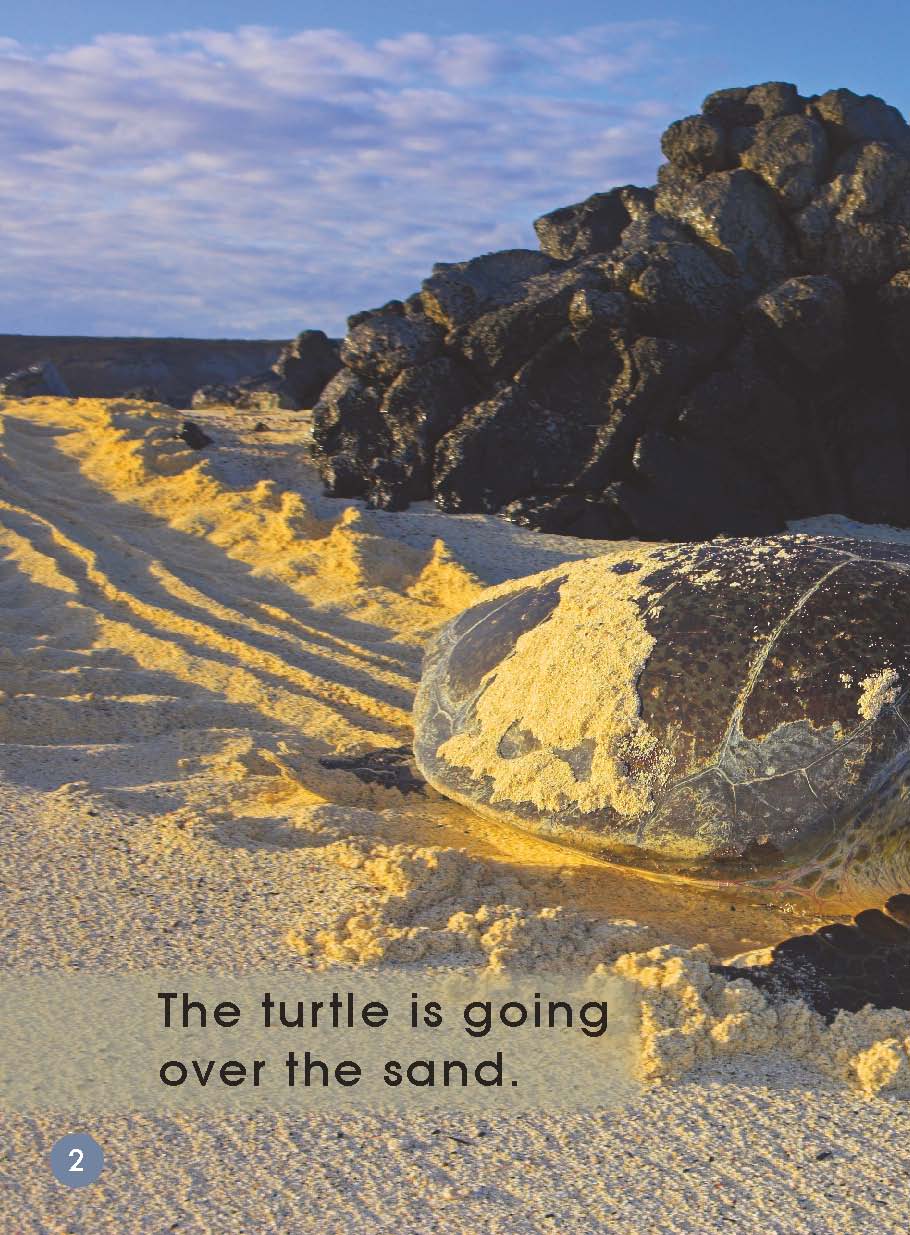 Read the sentence at the bottom. Which words tell you where the turtle is going?
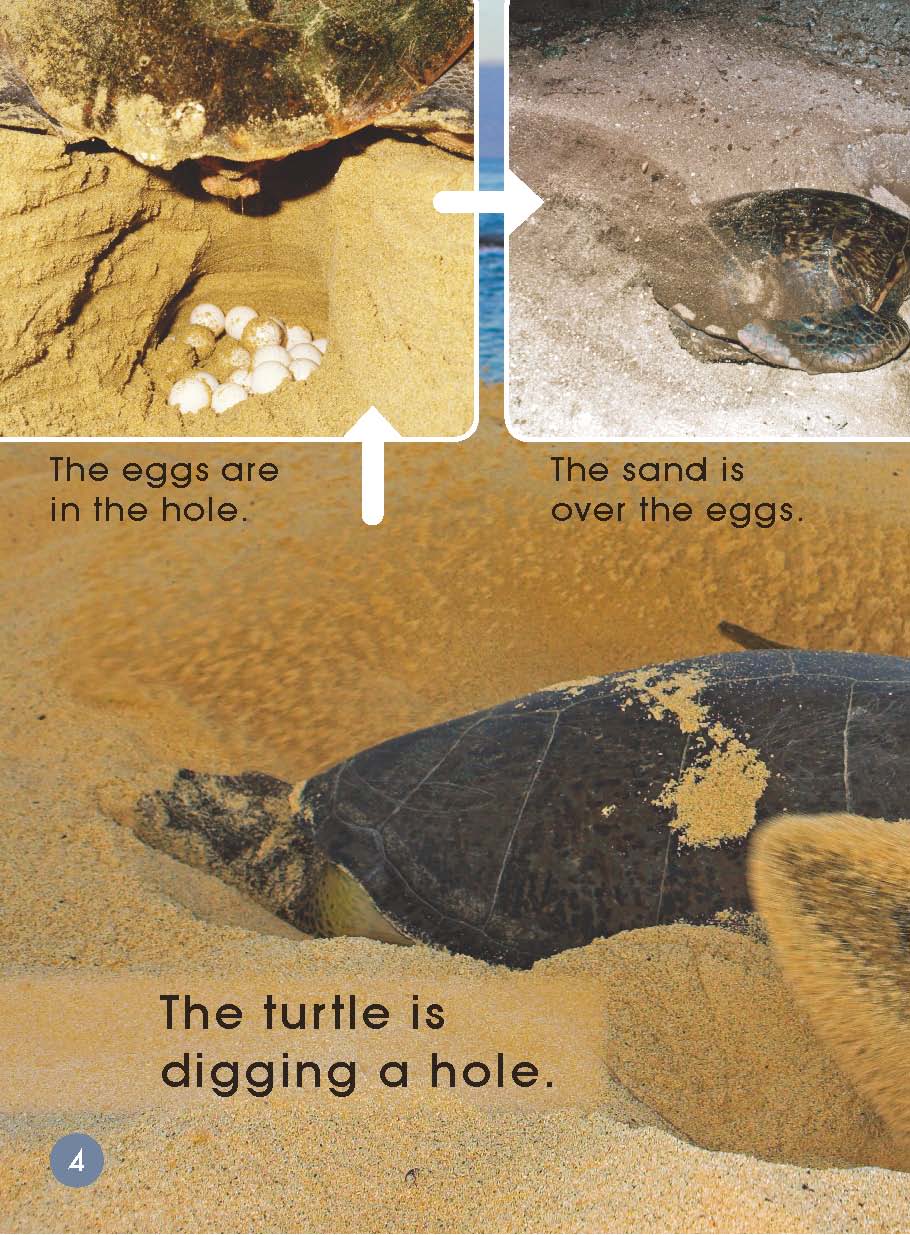 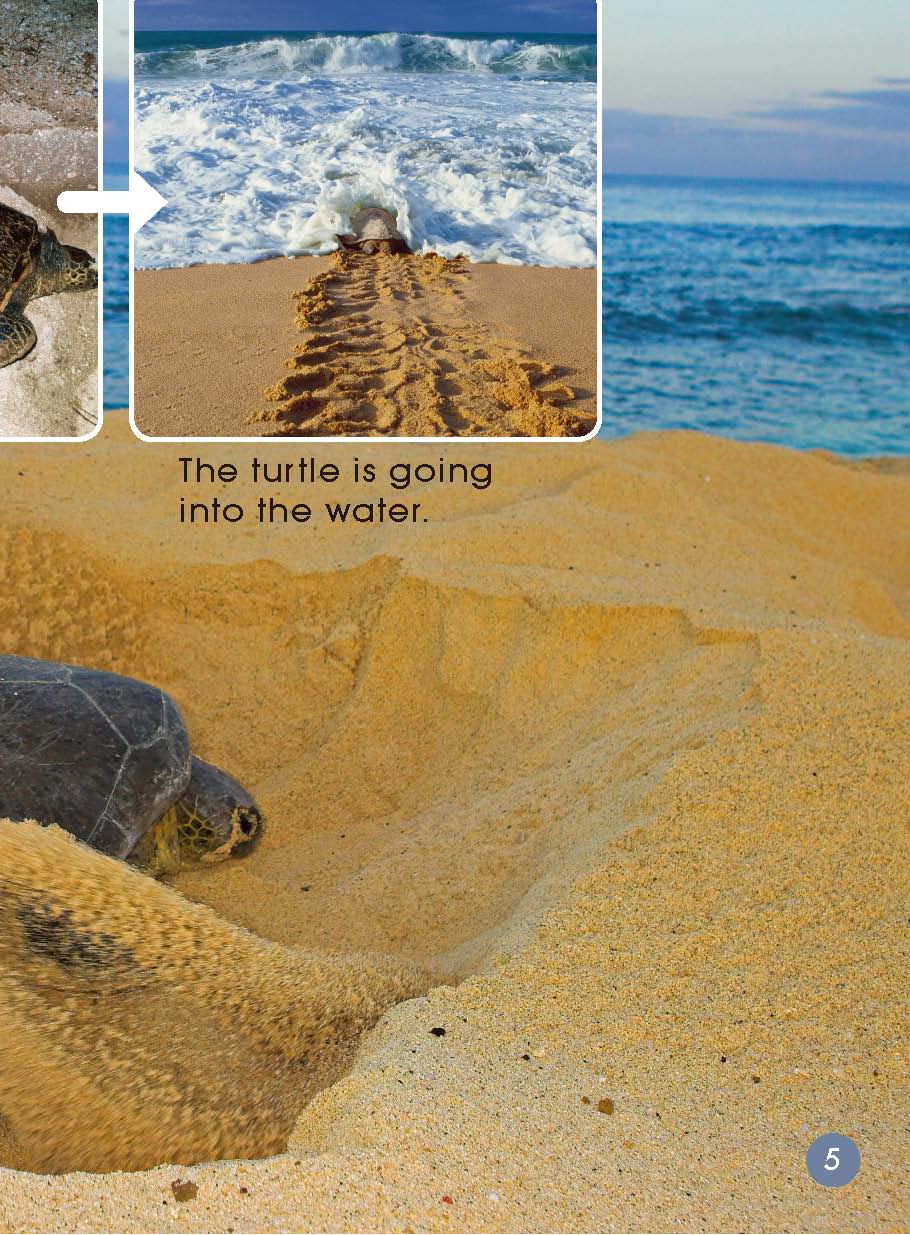 Which word says hatchling? How do you know?
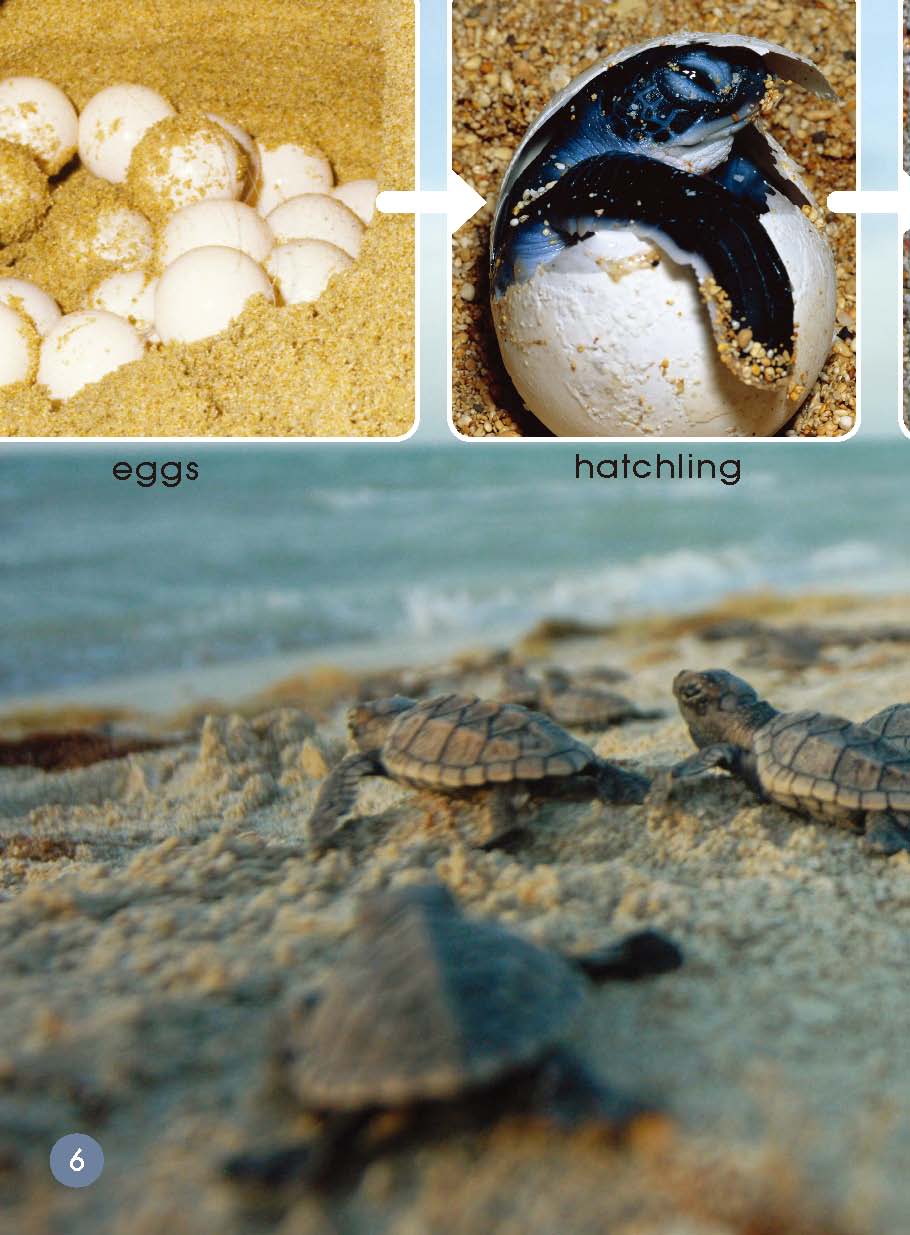 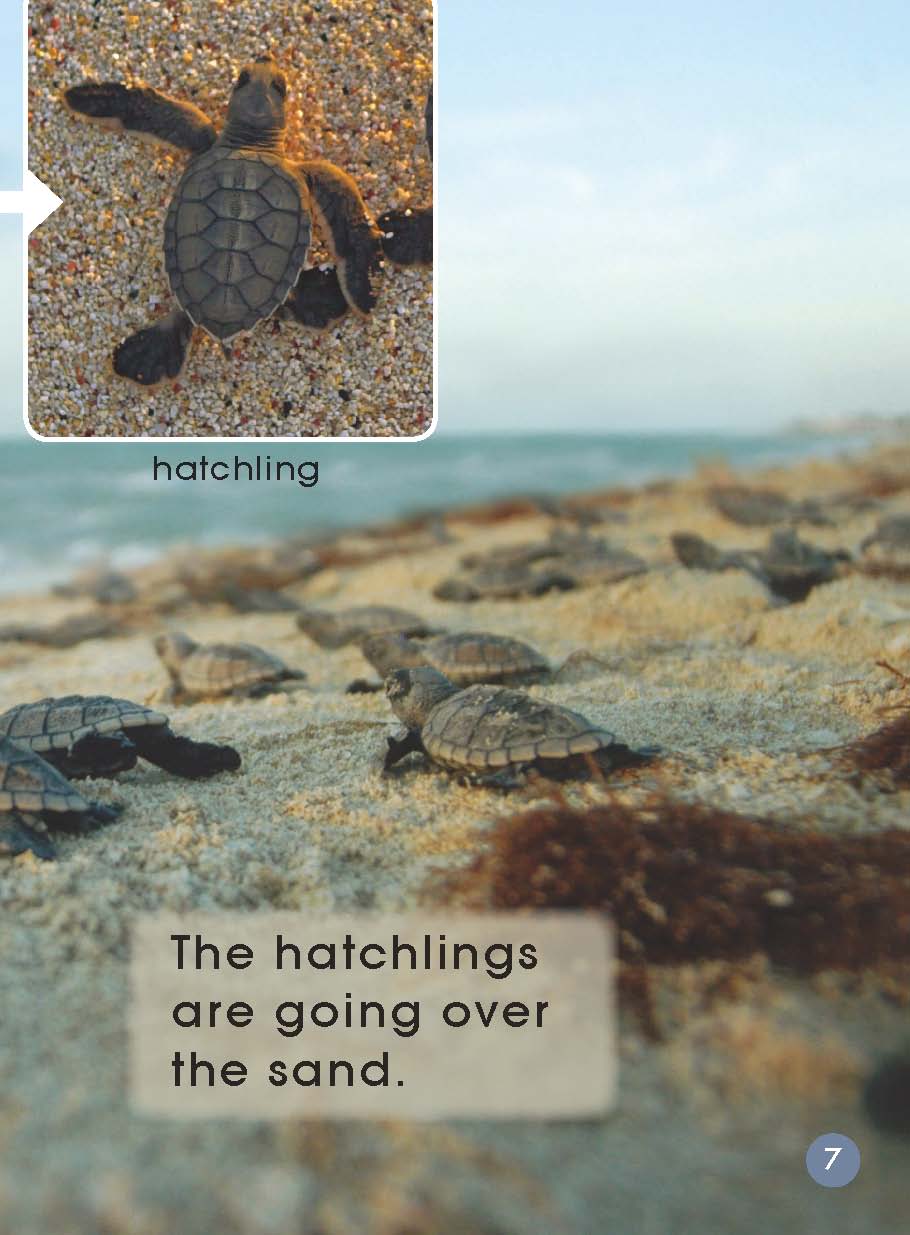 Which word says crab? What are the first two sounds you can hear in crab?
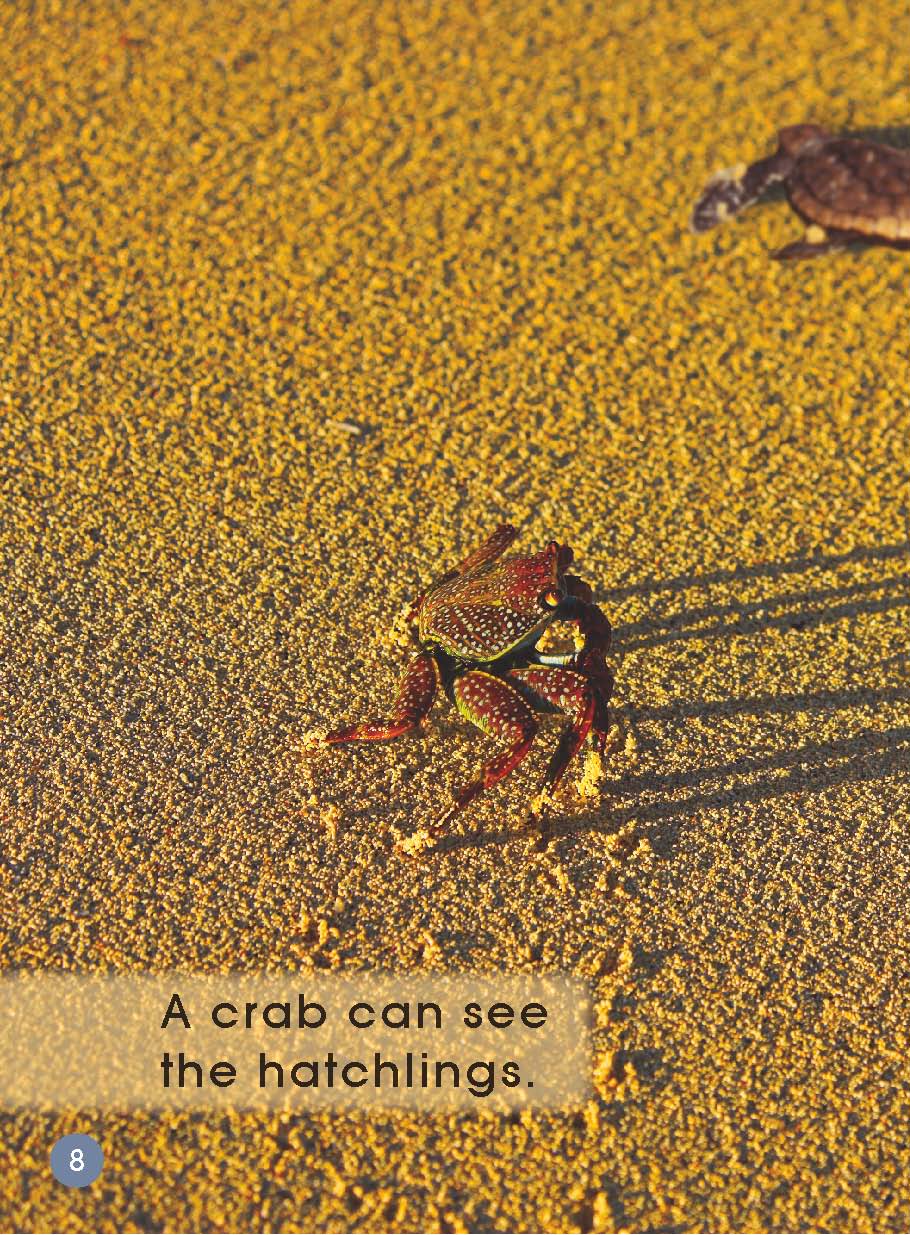 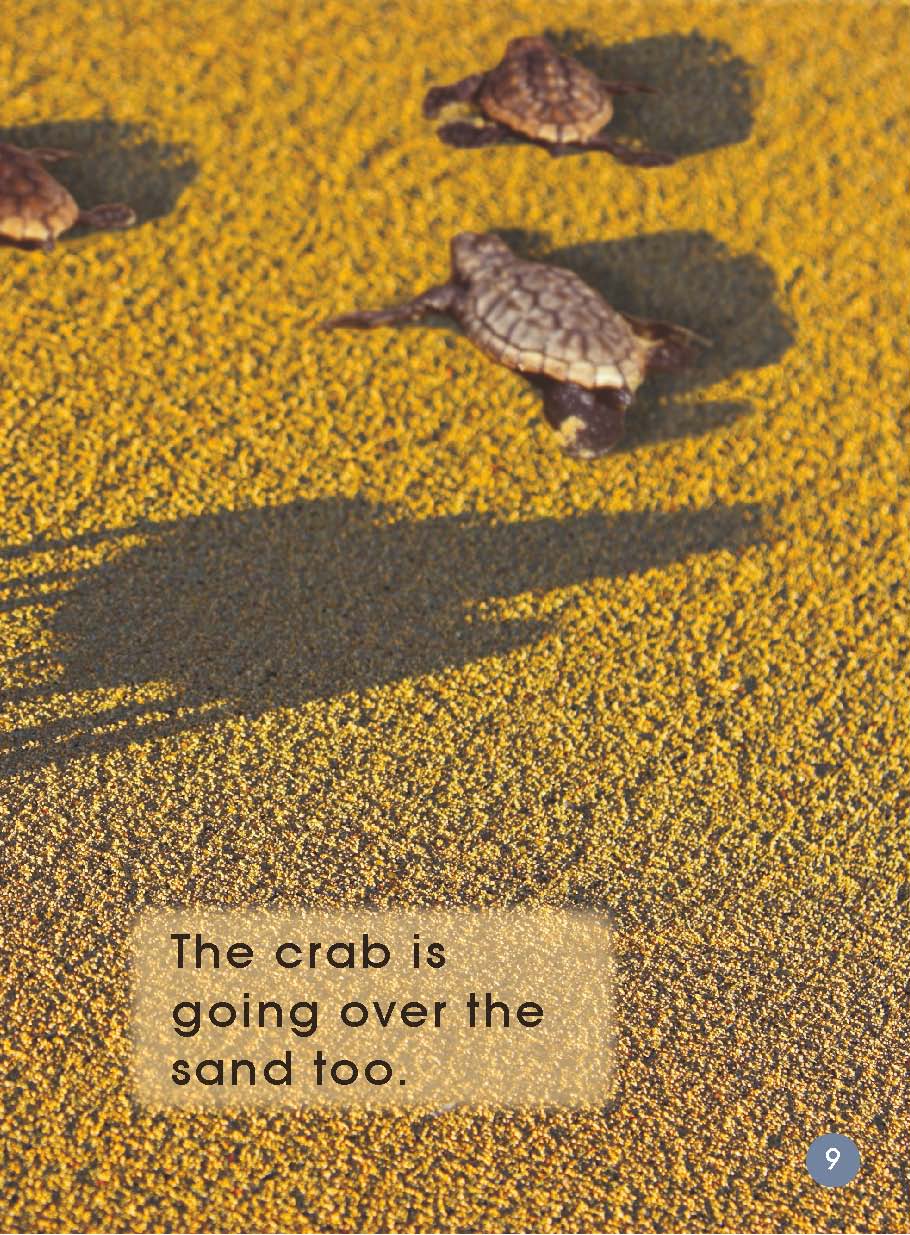 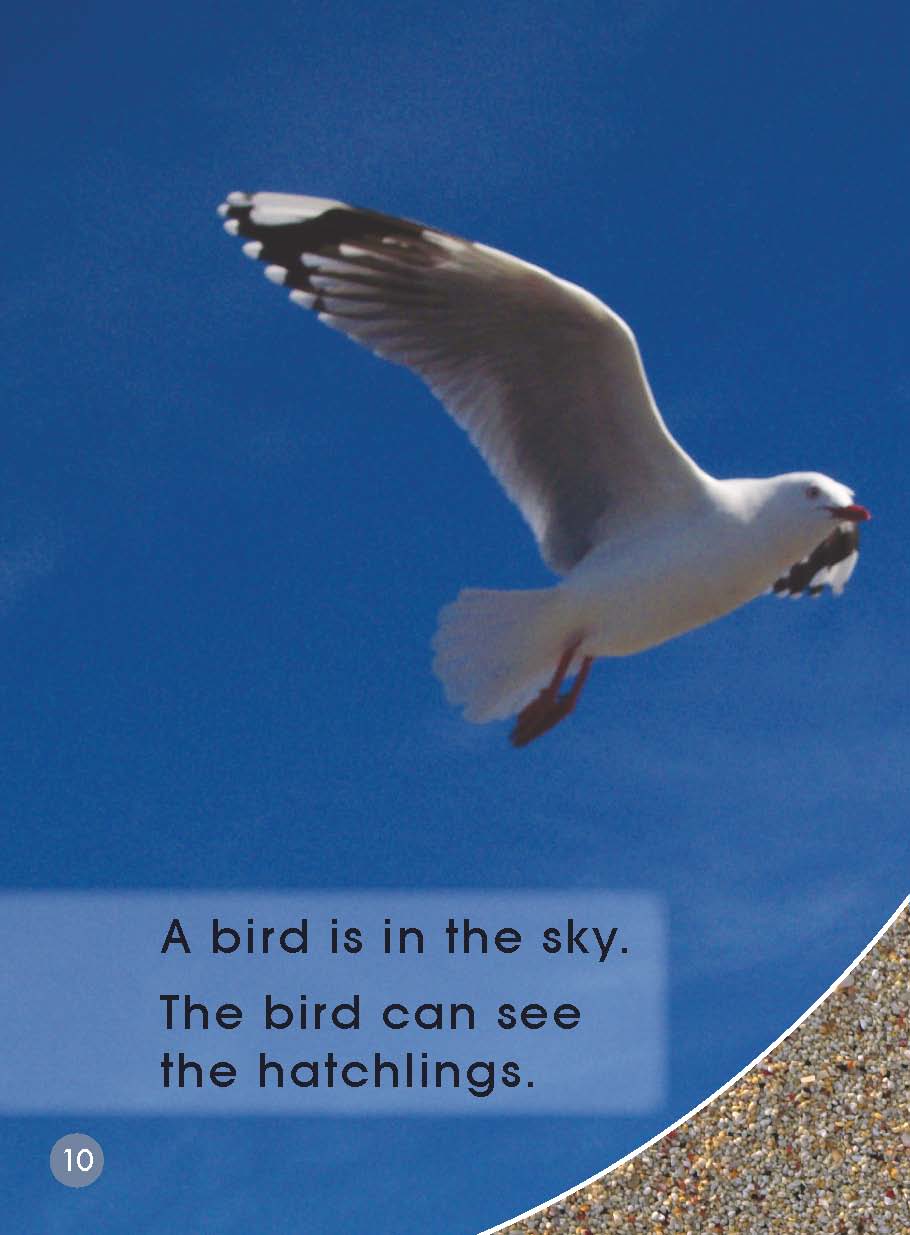 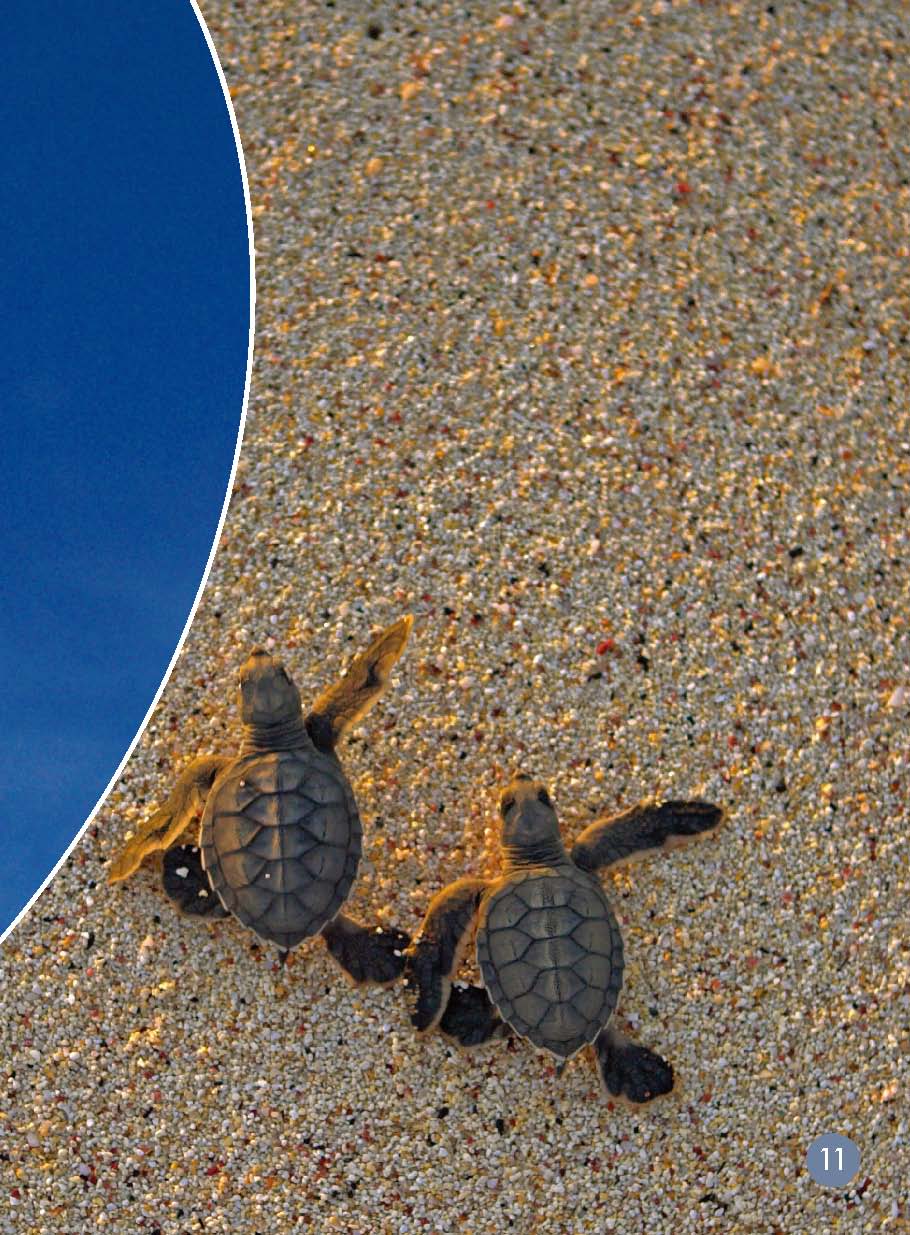 Which word say comes? 
What does the s sound like in comes? 
Which word says hatchlings? 
What does the s sound like in hatchlings?
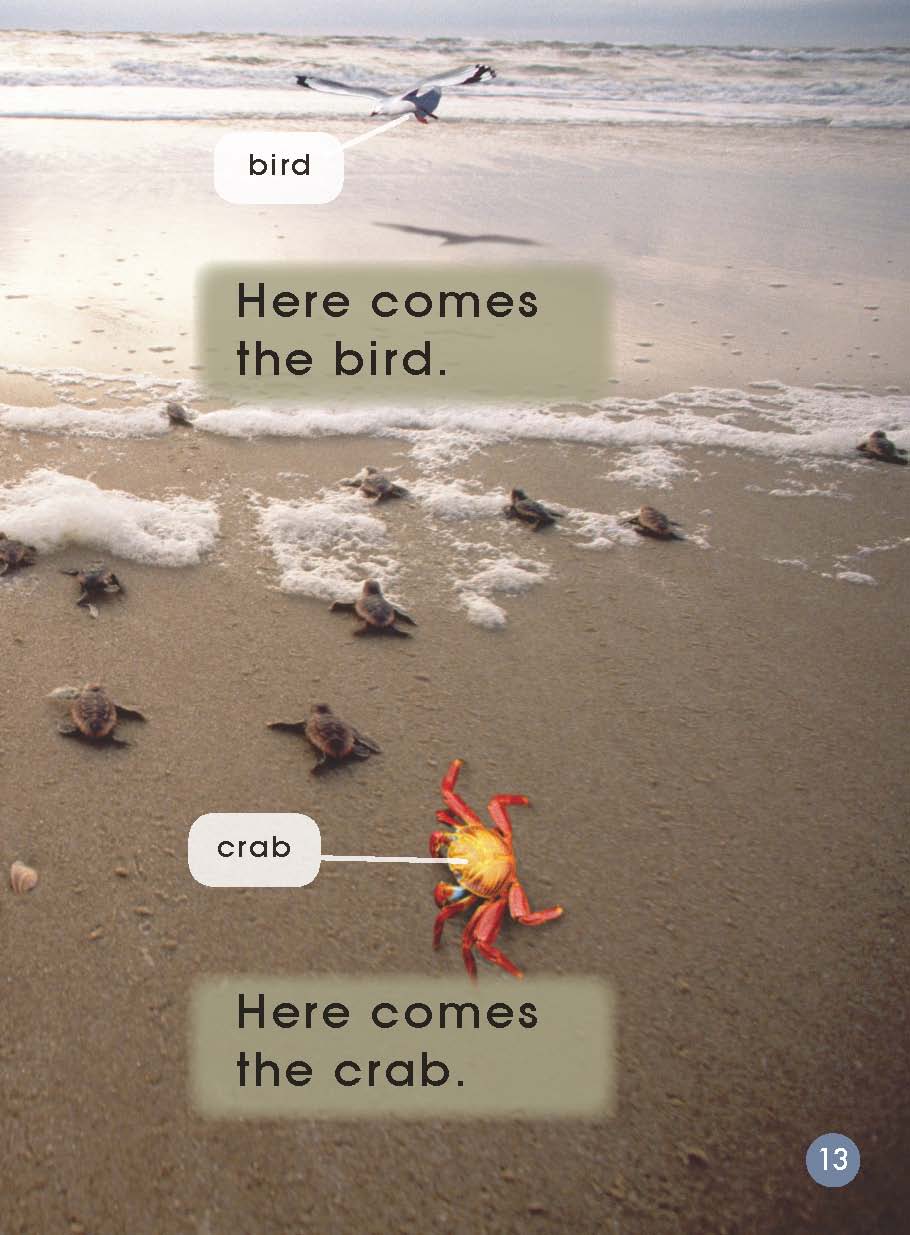 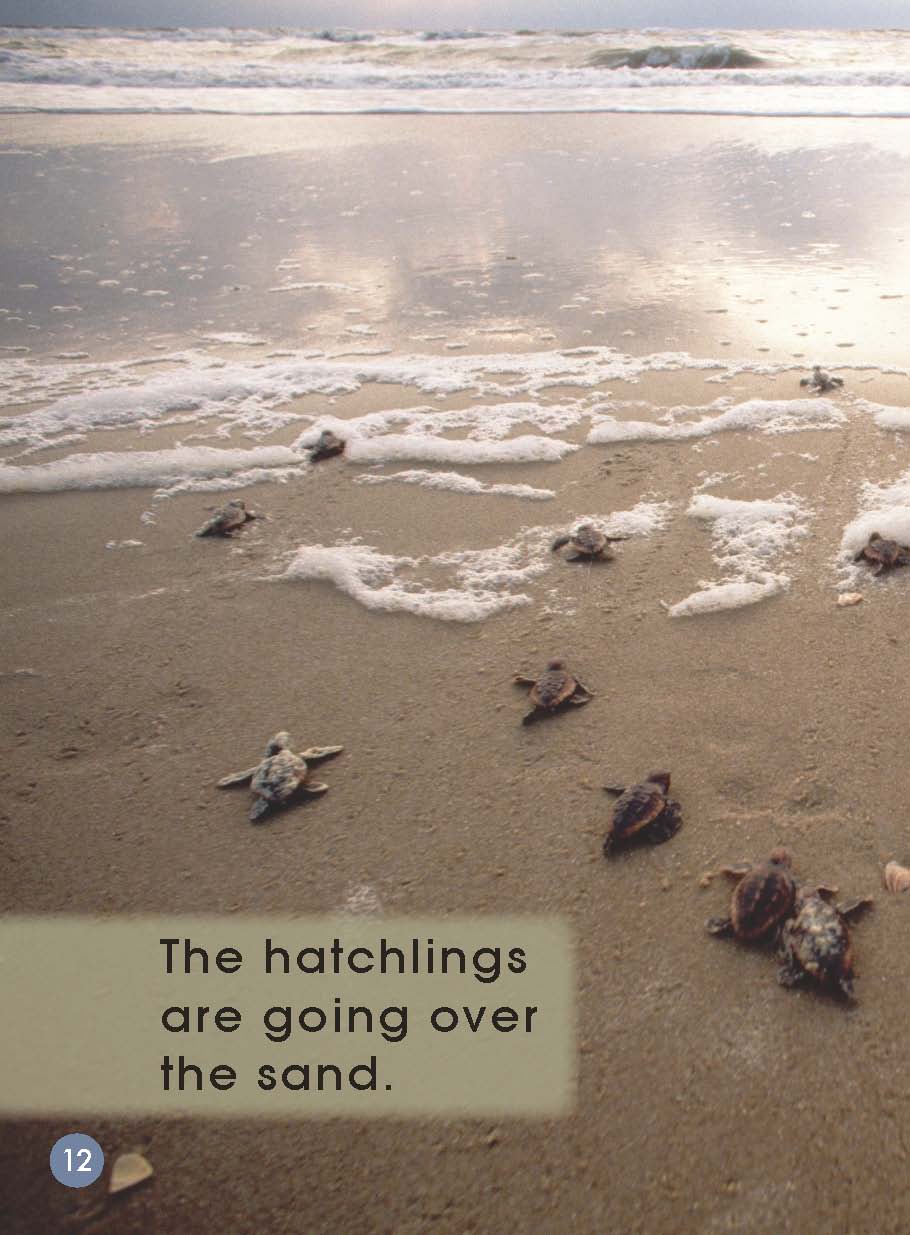 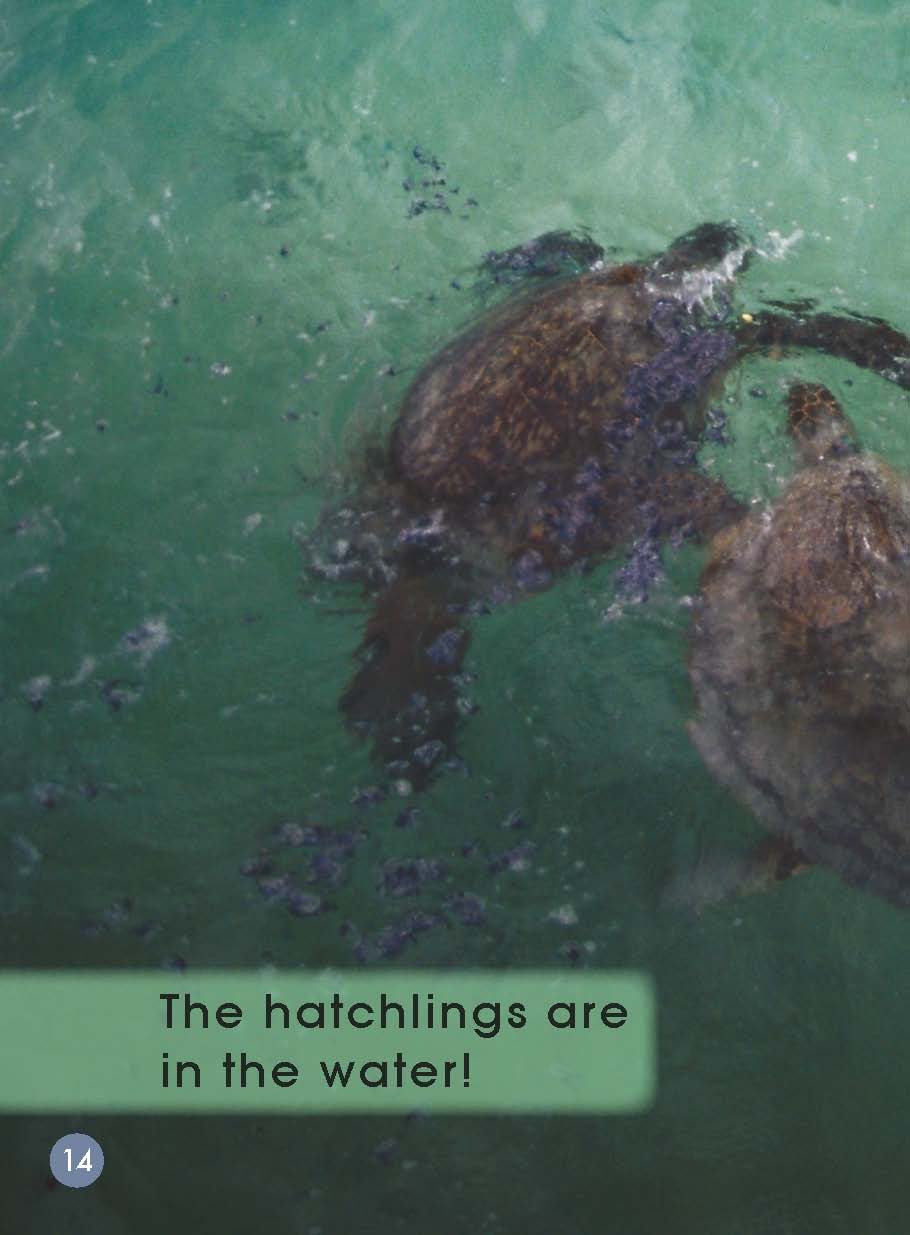 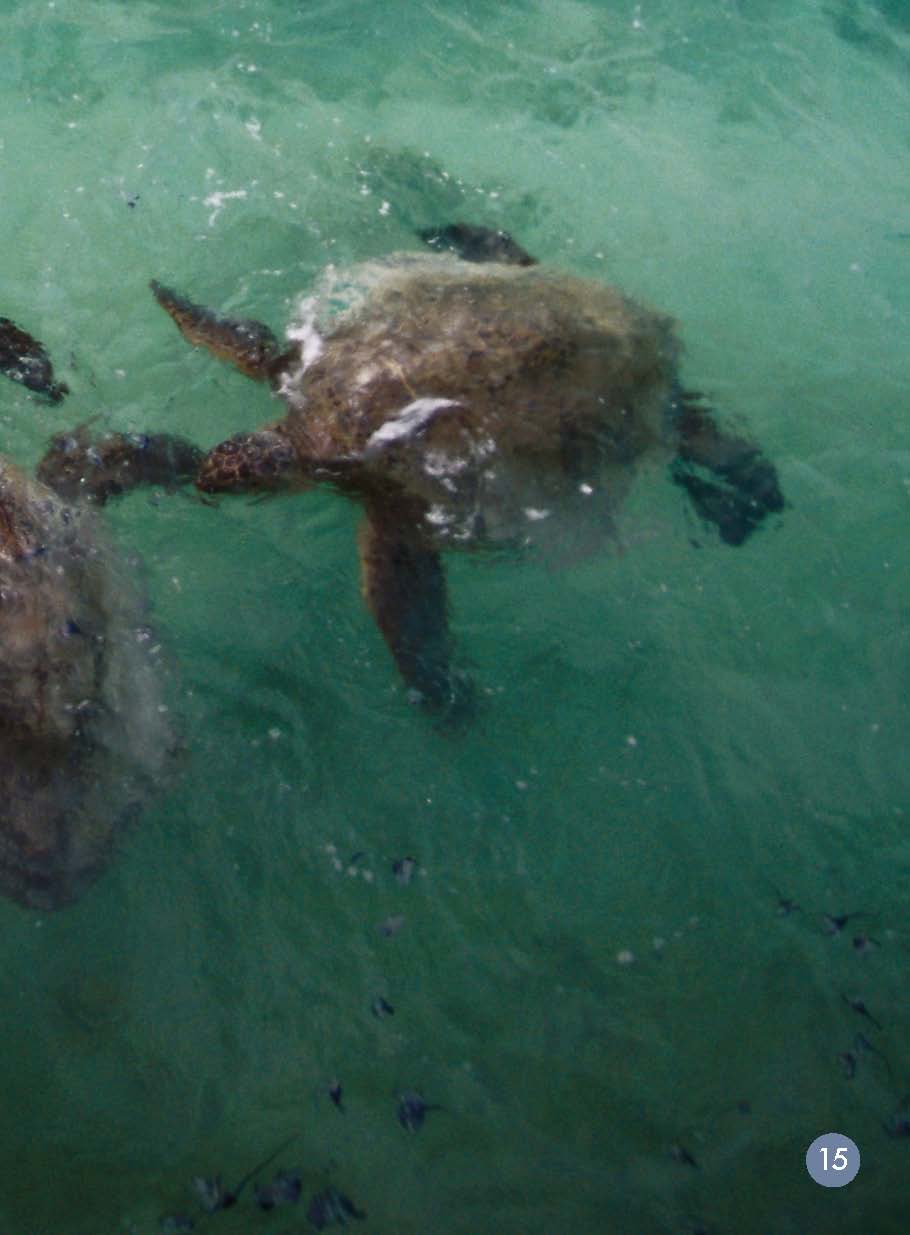 Talk in pairs.
Why do the hatchlings have to go into the sea?
What do you think of the turtle’s journey? Why?
What other difficulties are they going to meet?
Can we help them? How?
Talk in pairs: What are they going to say?
The bird: _________.
Act it out with your partner.
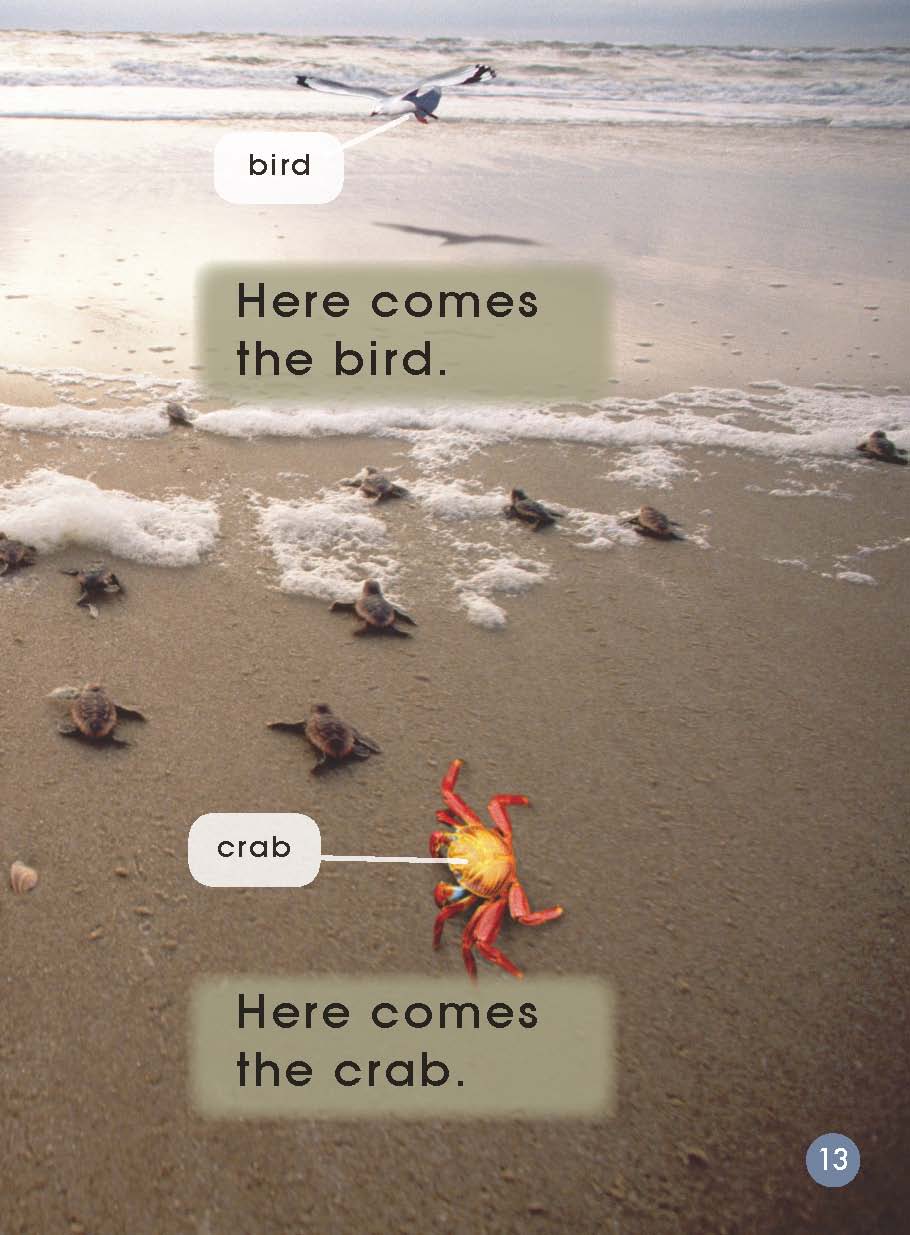 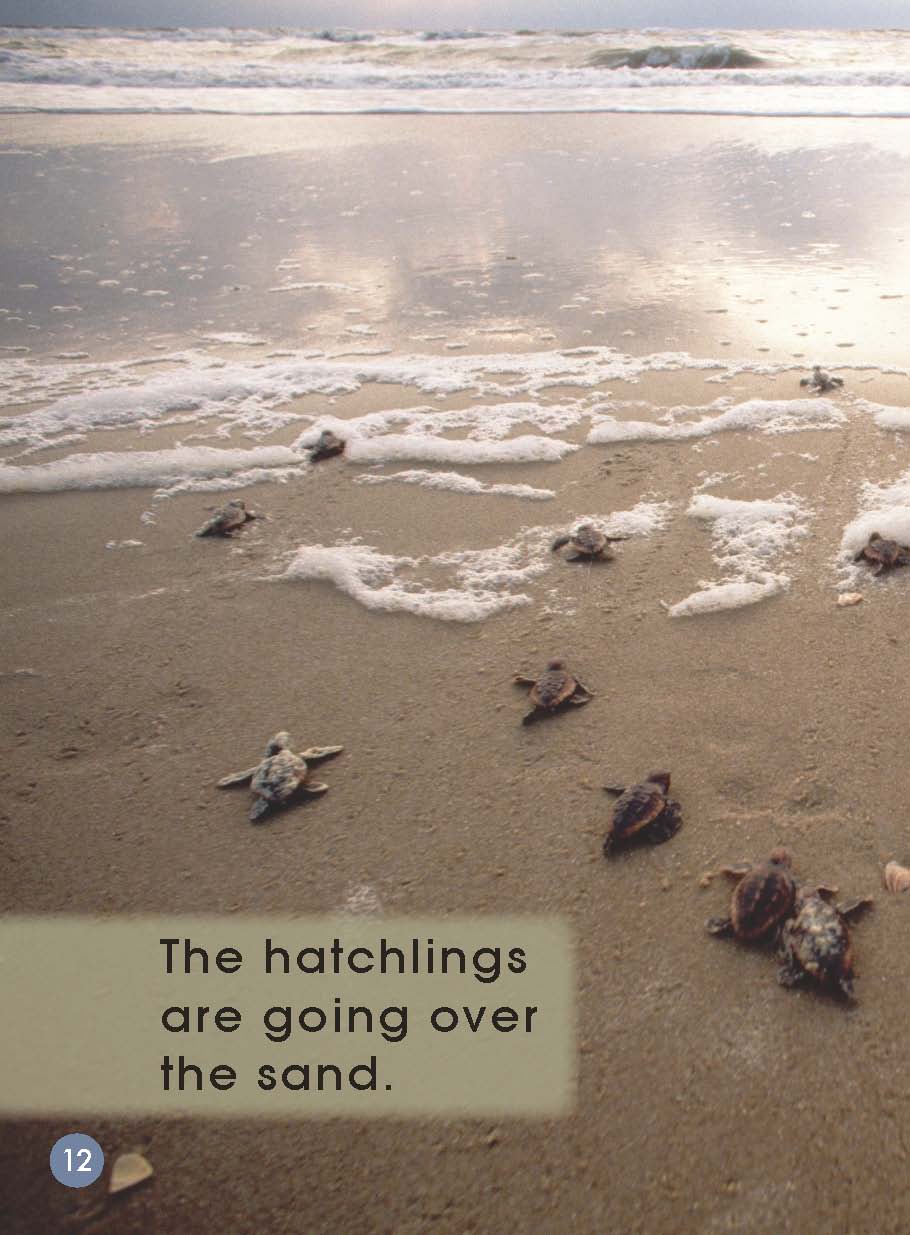 The  hatchlings: _________.
The crab: _________.
Let's retell the story again:
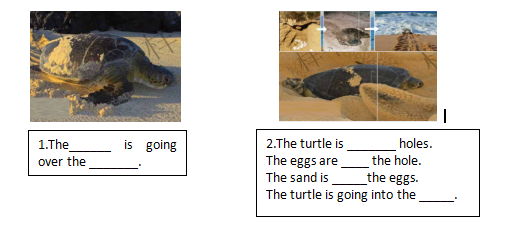 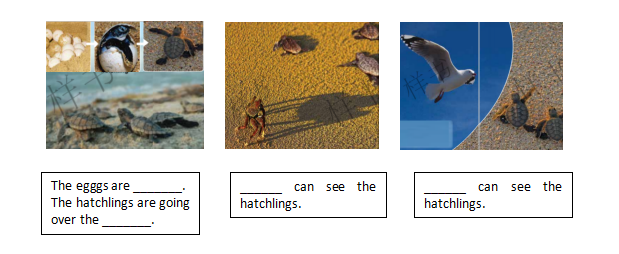 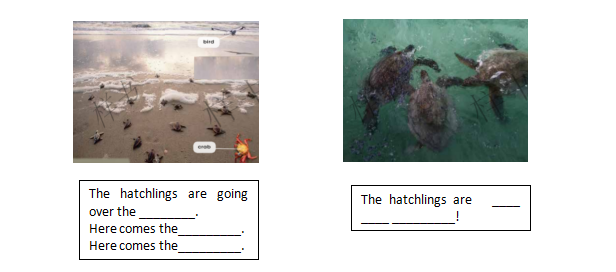 Homework
学生从老师布置的两个个作业中任选一项并完成。
课后和小组成员一起利用网络或者图书馆  
     查询资料，了解海龟在回归大海后的生命历程，选择相应的方式进行汇报。

2. 学生与小组成员合作，制作一幅海报，仿
     照本课问题，介绍另一种和有相似生命历程  
     的动物，在全班进行展示。